Faults and Folds
New Area of Focus: Faults and Folds.
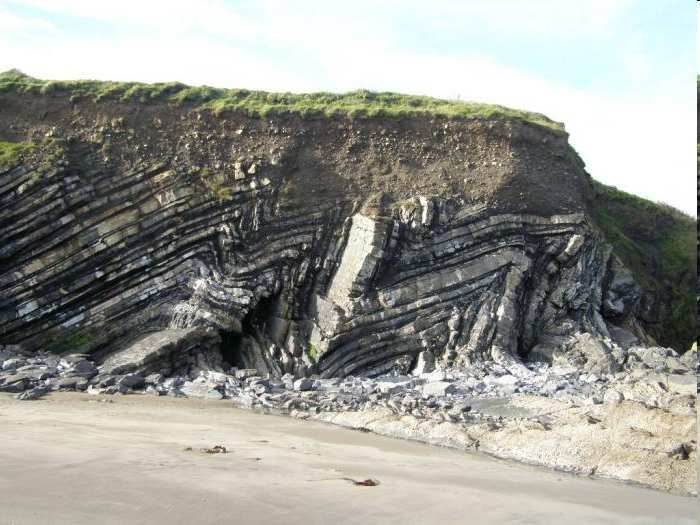 Copyright © 2010 Ryan P. Murphy
Movement of tectonic plates against each other cause the plates to fault and fold.
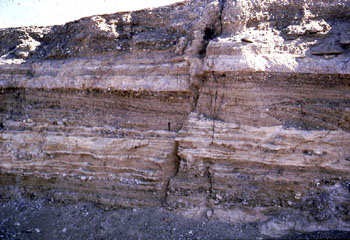 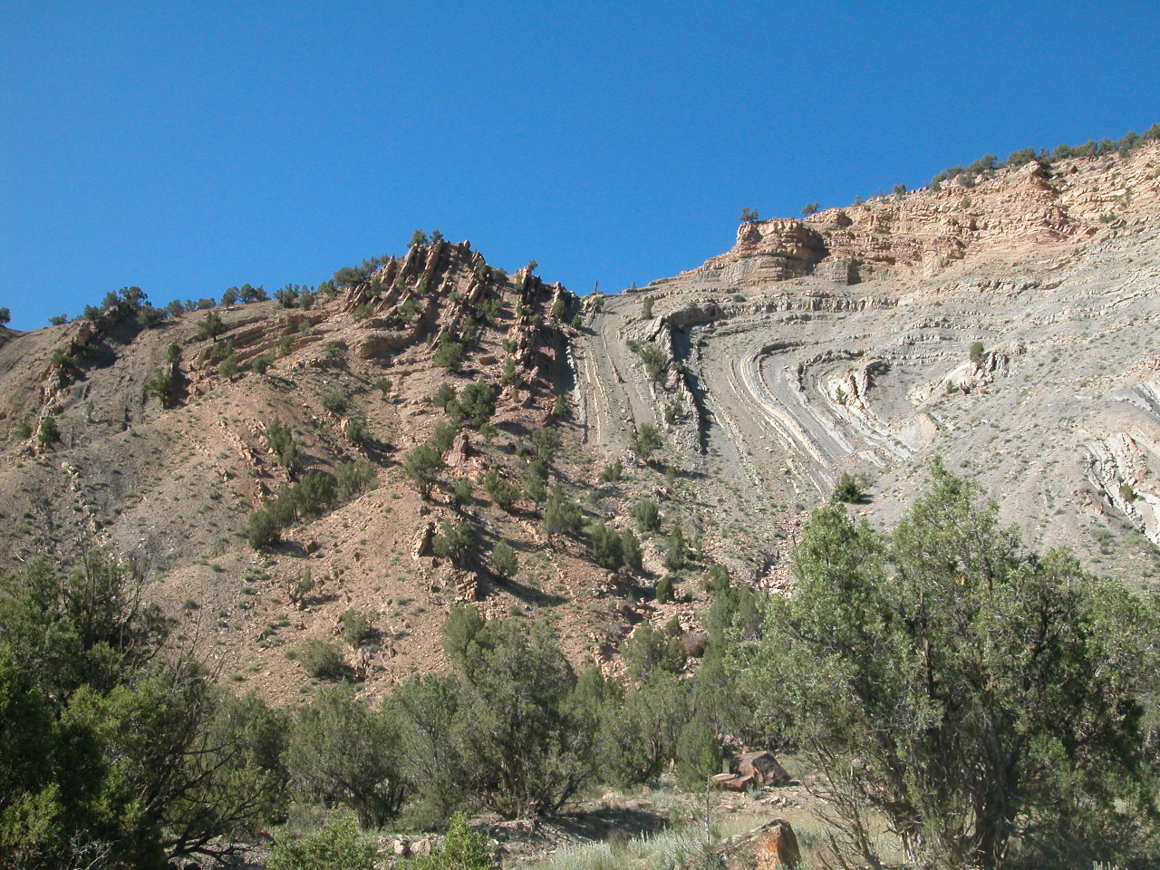 Copyright © 2010 Ryan P. Murphy
Movement of tectonic plates against each other cause the plates to fault and fold.
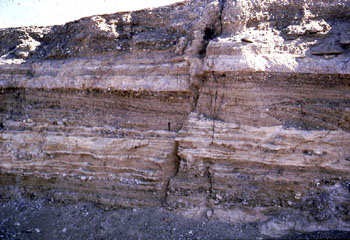 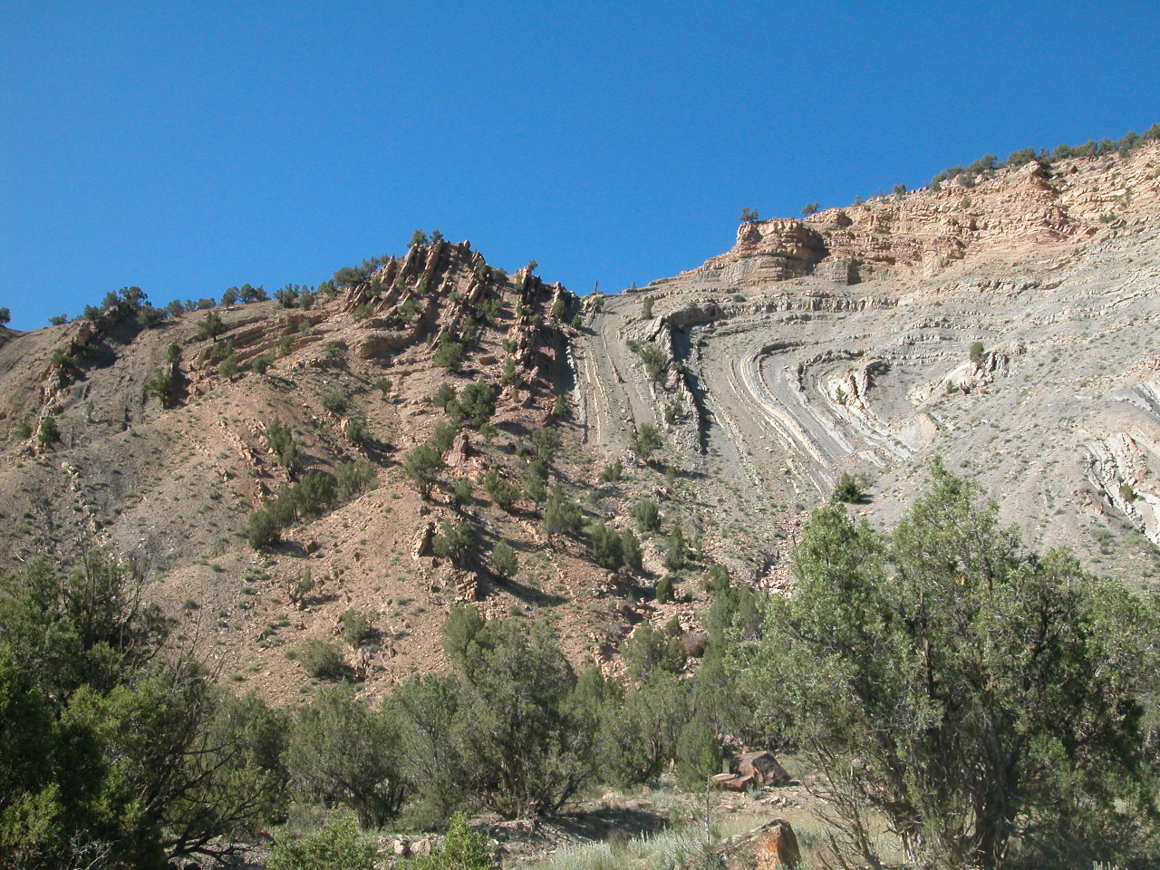 Copyright © 2010 Ryan P. Murphy
Movement of tectonic plates against each other cause the plates to fault and fold.
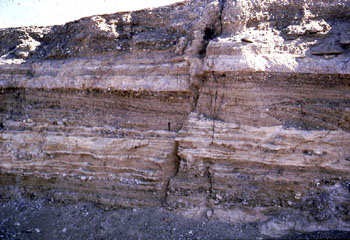 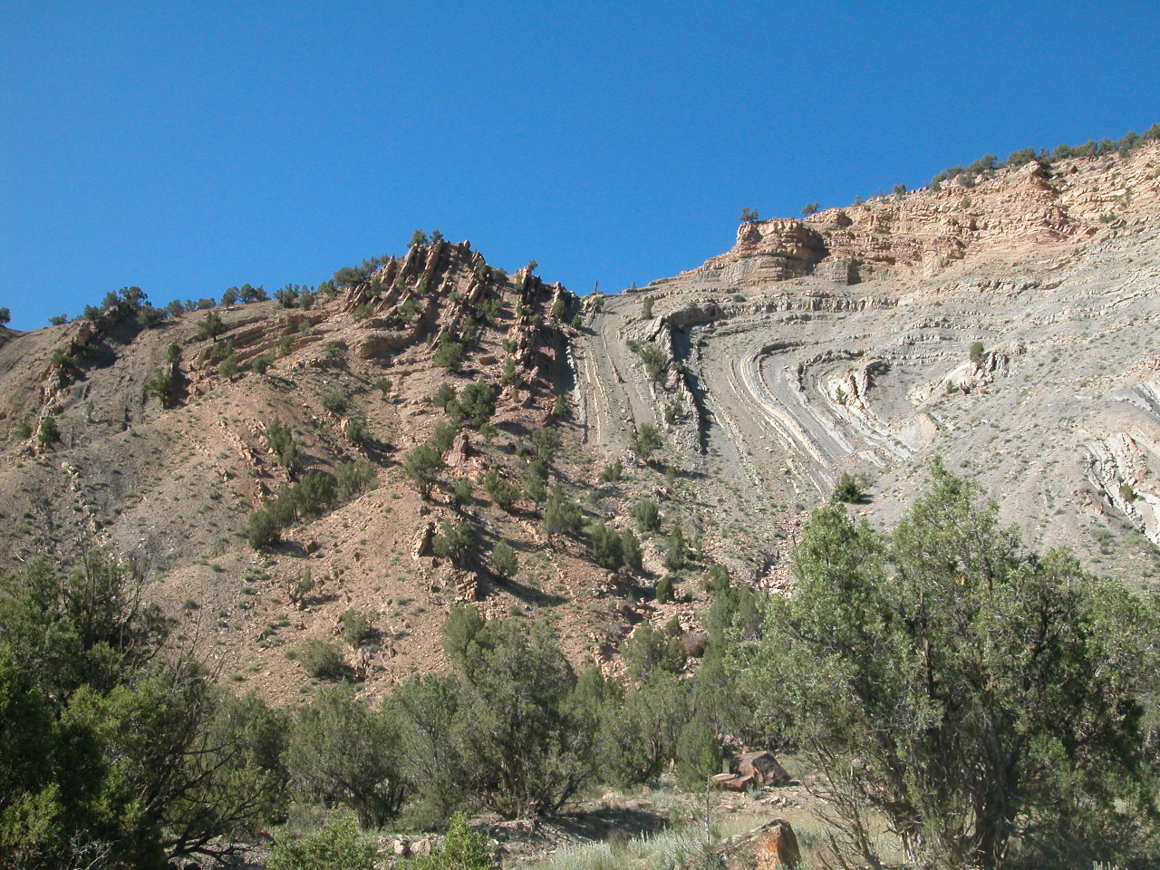 Fault
Copyright © 2010 Ryan P. Murphy
Movement of tectonic plates against each other cause the plates to fault and fold.
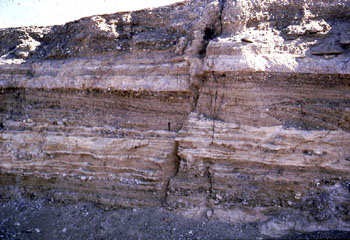 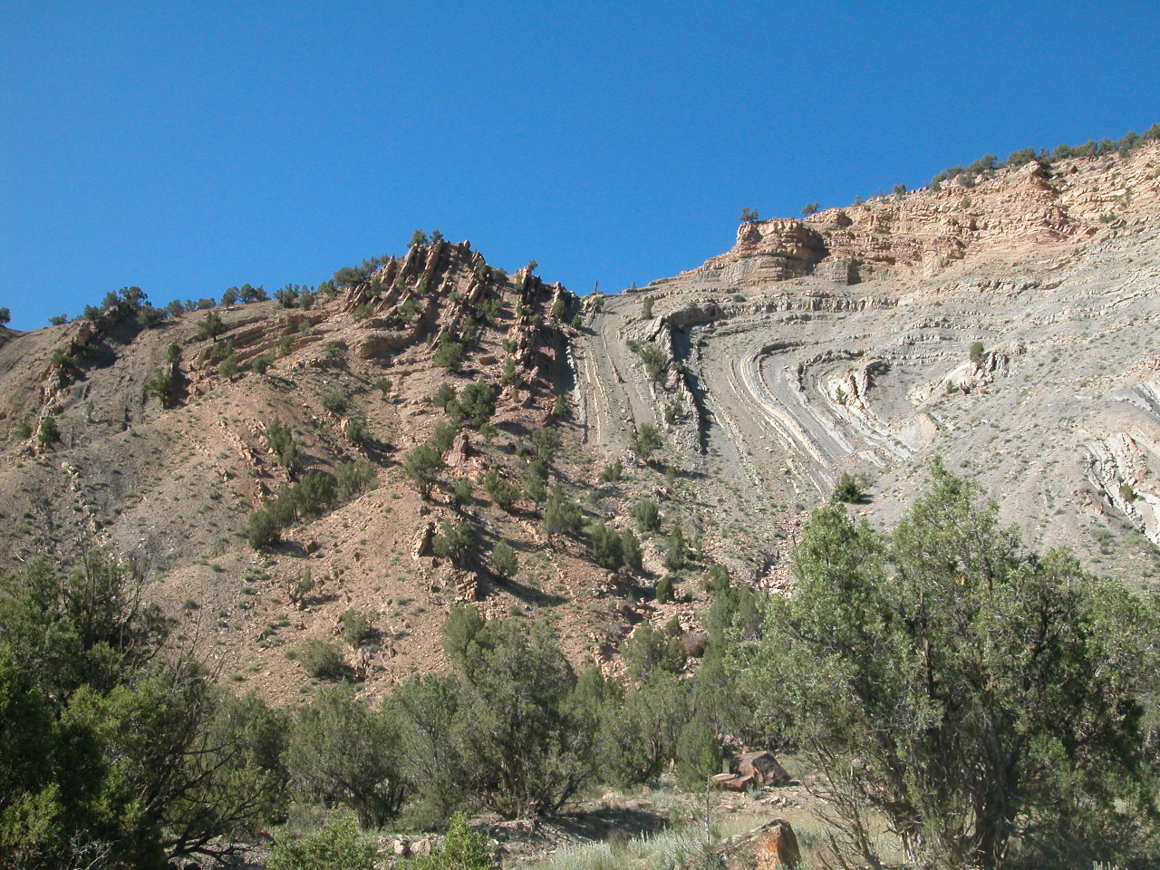 Fault
Copyright © 2010 Ryan P. Murphy
Movement of tectonic plates against each other cause the plates to fault and fold.
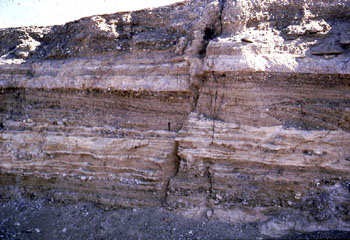 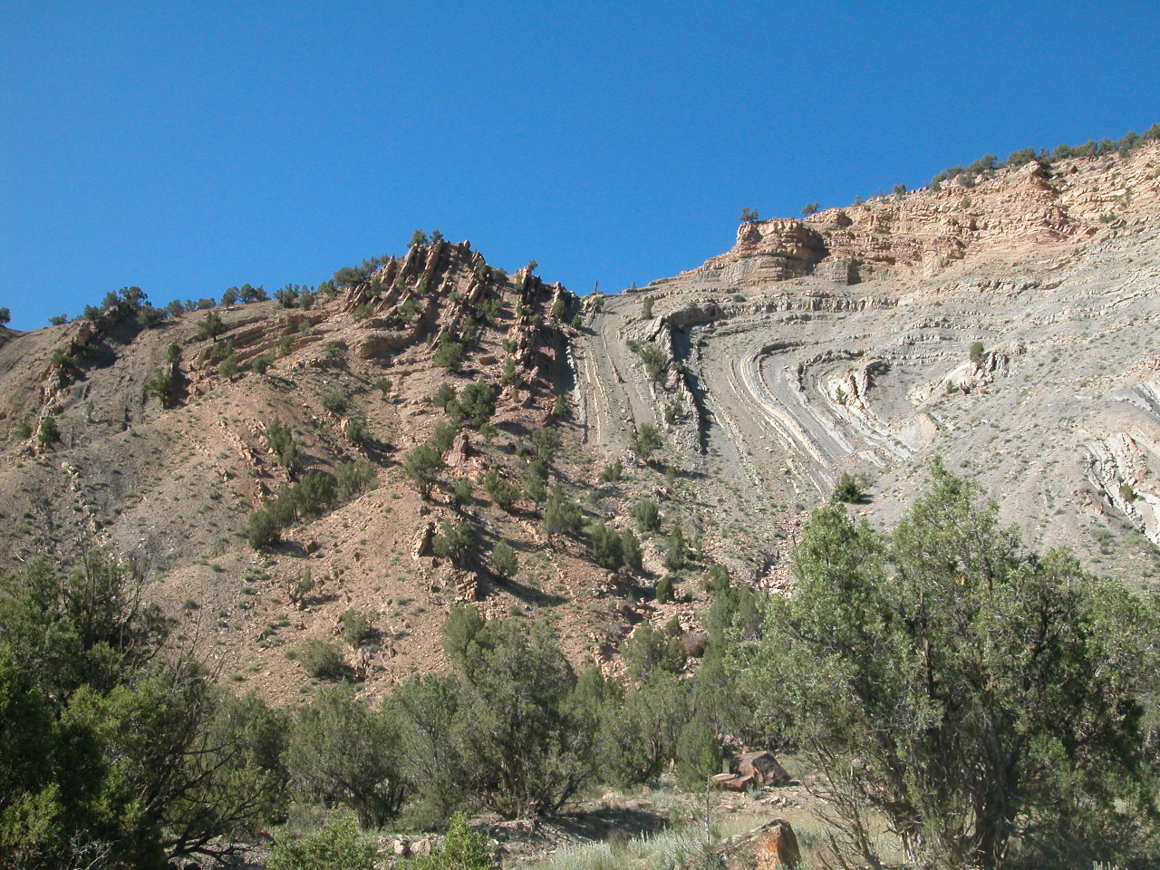 Fault
Copyright © 2010 Ryan P. Murphy
Movement of tectonic plates against each other cause the plates to fault and fold.
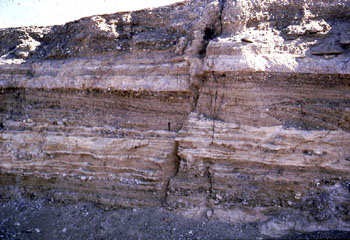 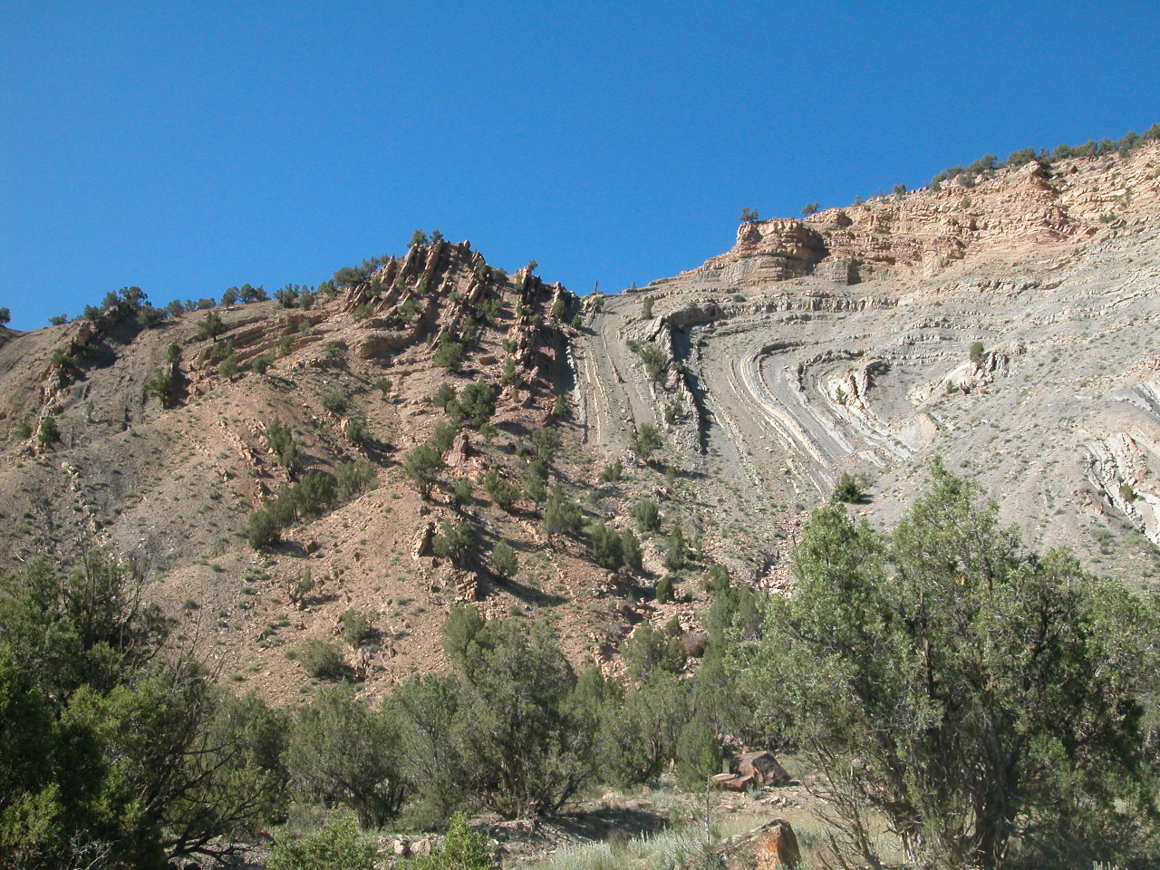 Fault
Fold
Copyright © 2010 Ryan P. Murphy
Movement of tectonic plates against each other cause the plates to fault and fold.
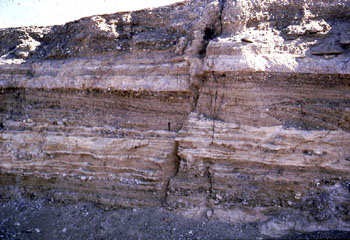 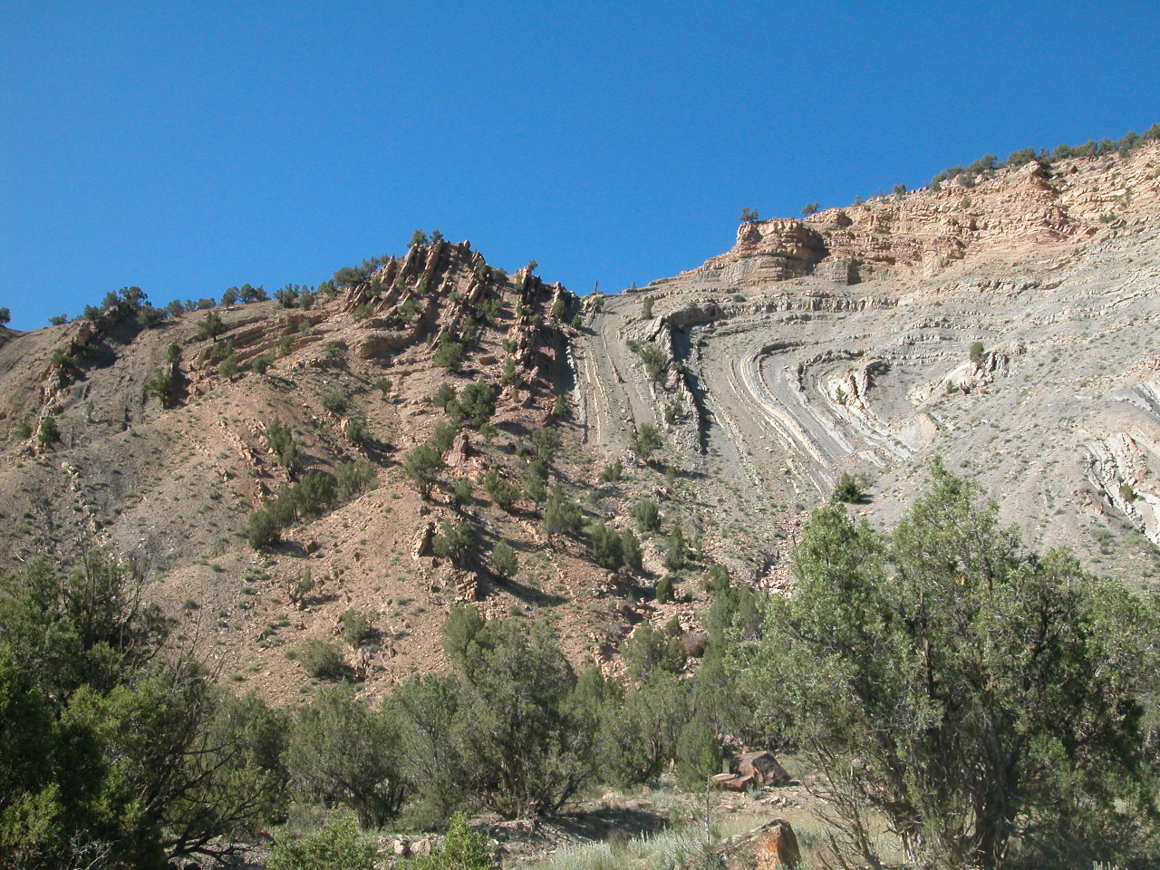 Fault
Fold
Copyright © 2010 Ryan P. Murphy
Fault: Break / crack where movement occurs.
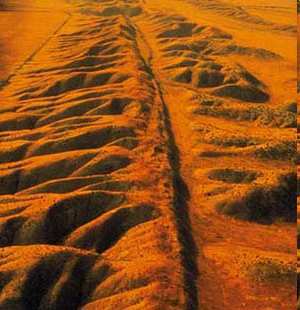 Copyright © 2010 Ryan P. Murphy
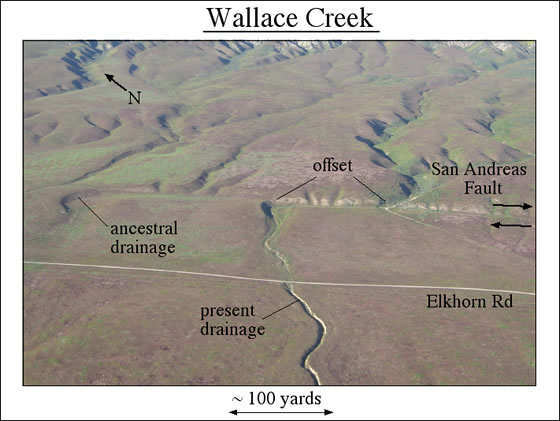 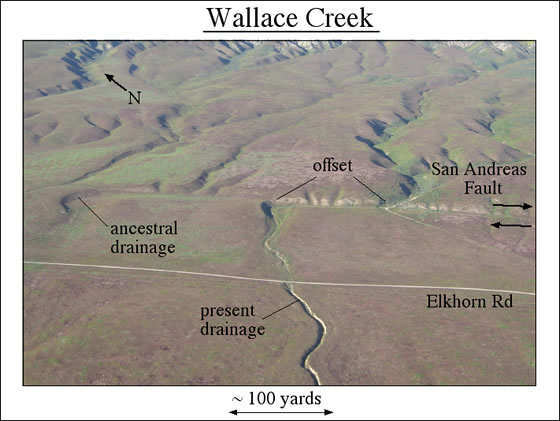 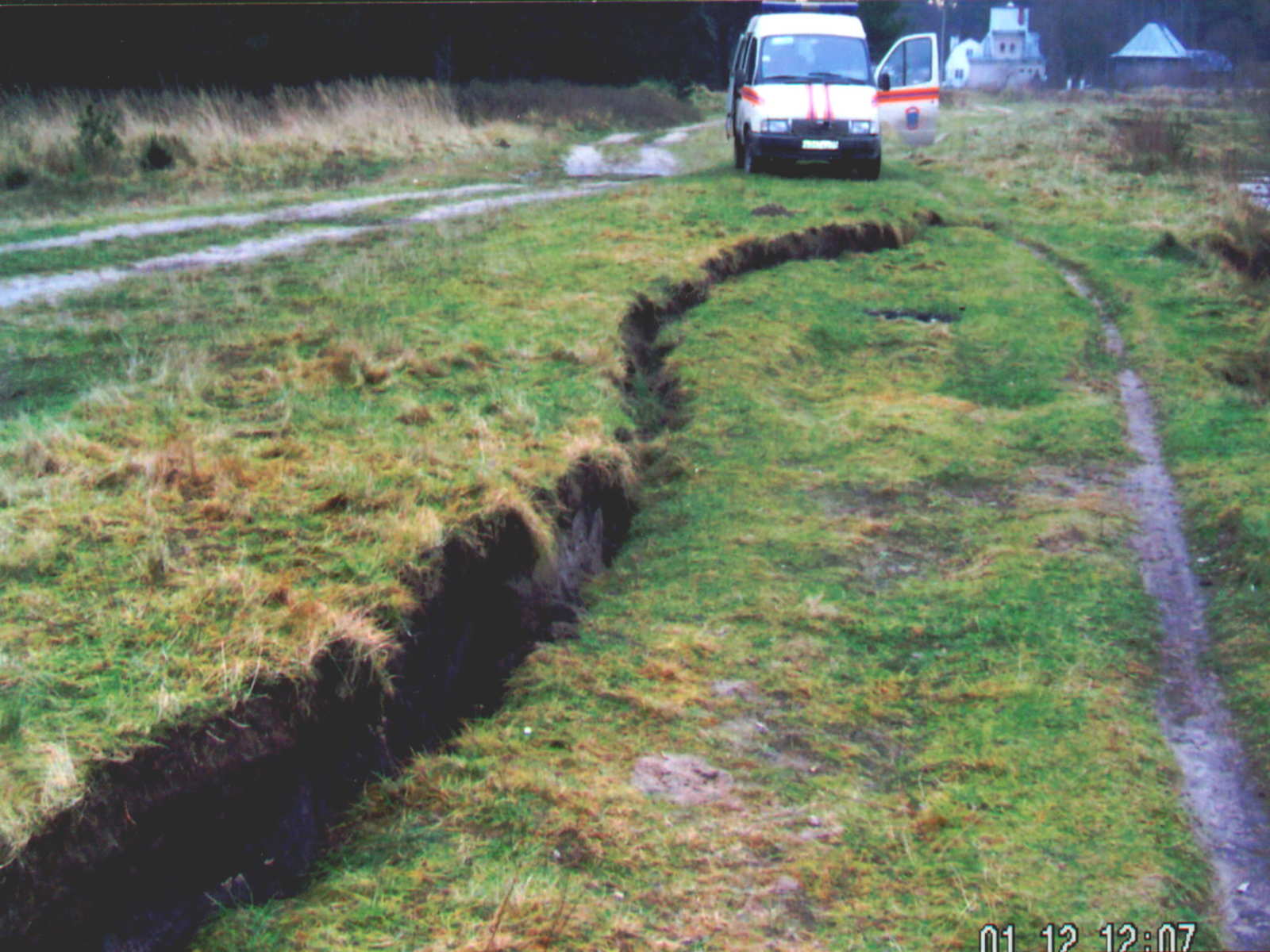 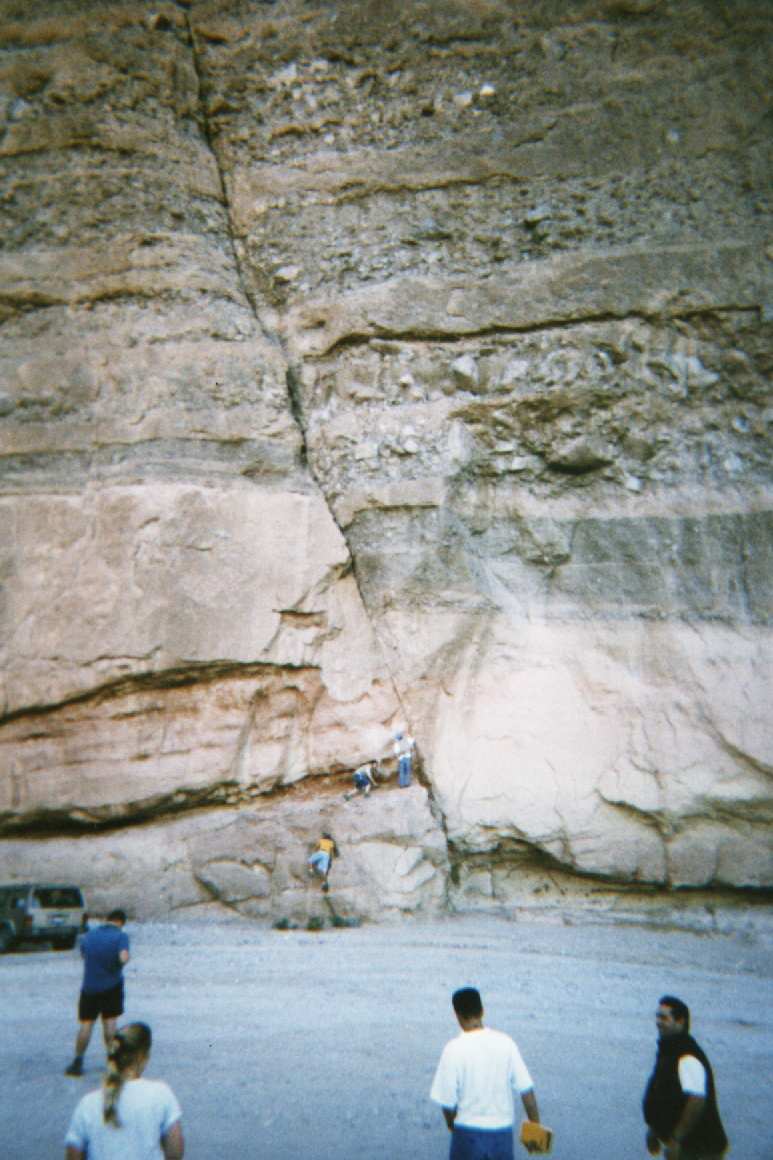 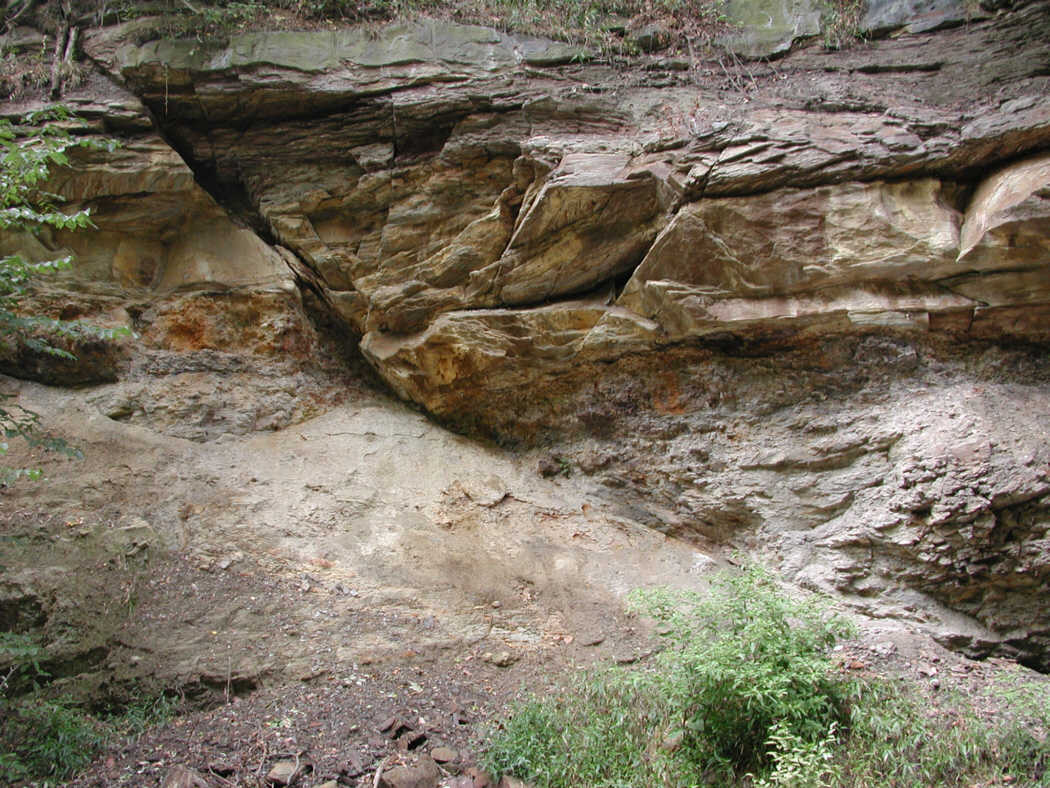 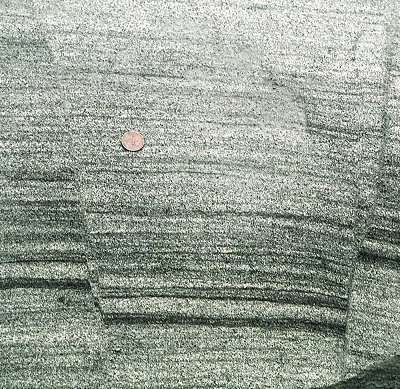 How large is this Fault?
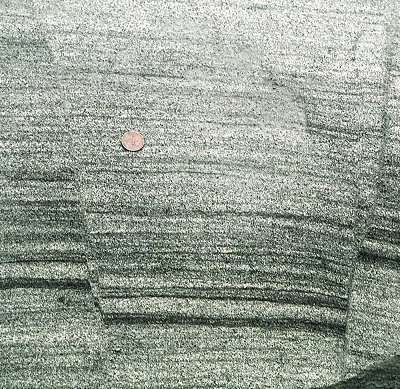 How large is this Fault?
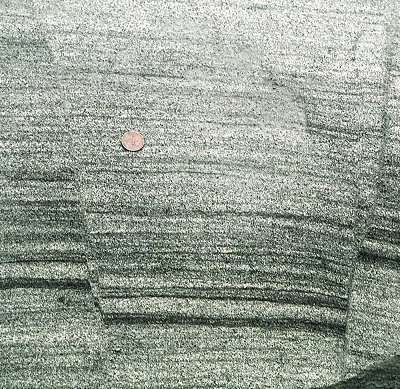 How large is this Fault?
Small!
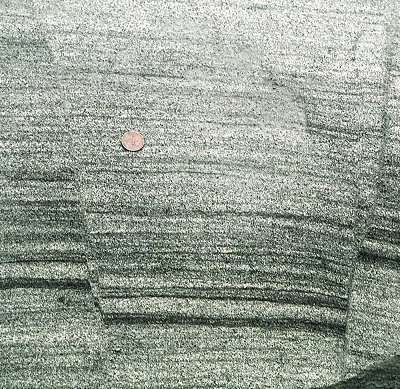 How large is this Fault?
Small!
Geologist provide a size reference when they photograph.
Activity! Learning about a fault.
Each student should be given one Hershey’s Miniatures. (Mr. Goodbar has peanuts ).
Draw a before picture.
Place thumbs under middle and bend Hershey’s Slowly until it snaps in wrapper.
Unwrap. Draw an after picture and label the fault. Do not eat yet!
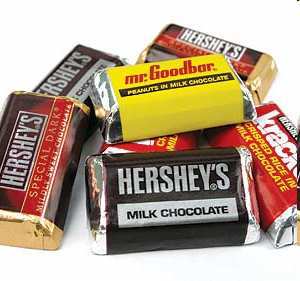 Copyright © 2010 Ryan P. Murphy
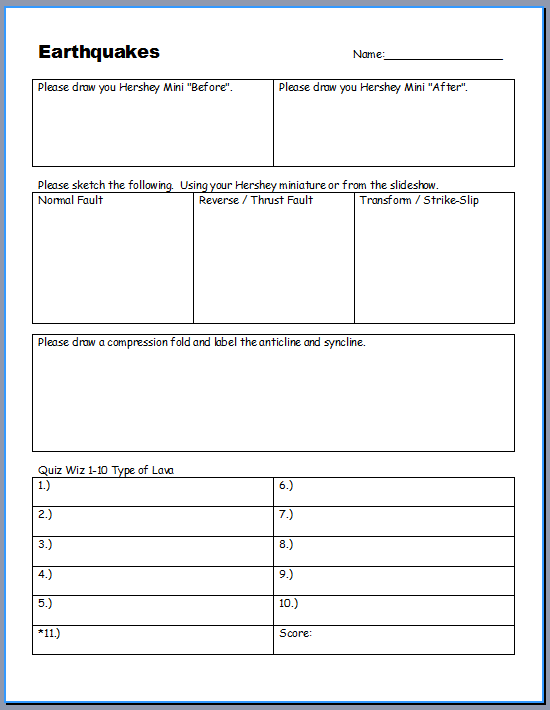 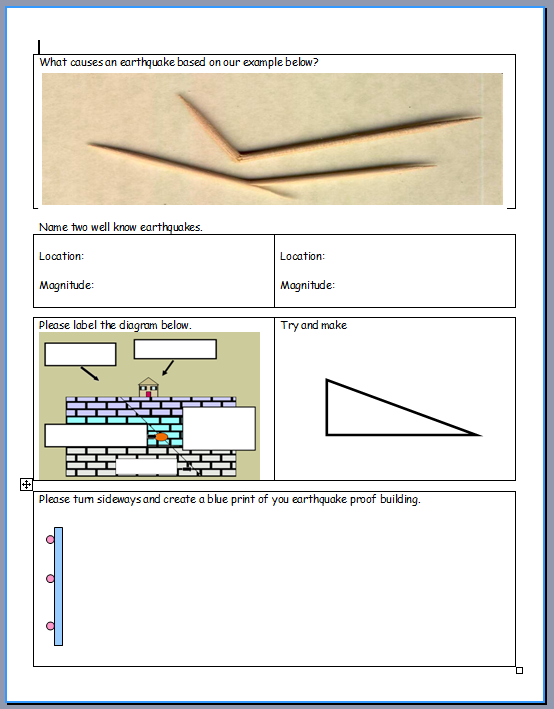 The Hershey’s Miniature should have snapped creating a break or fault in the chocolate.
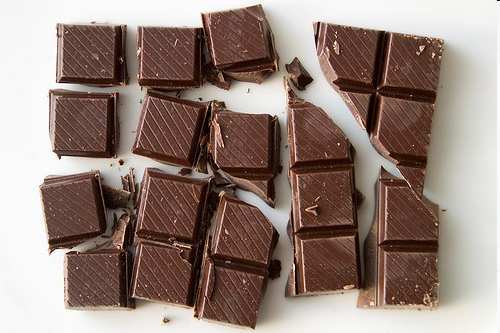 Copyright © 2010 Ryan P. Murphy
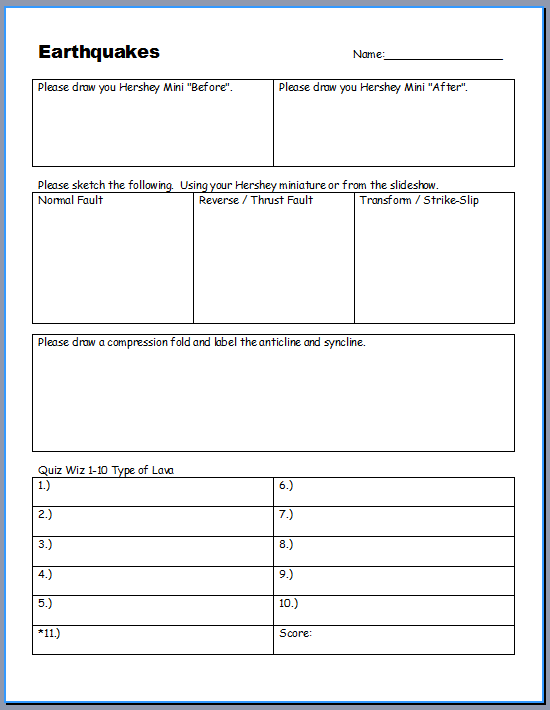 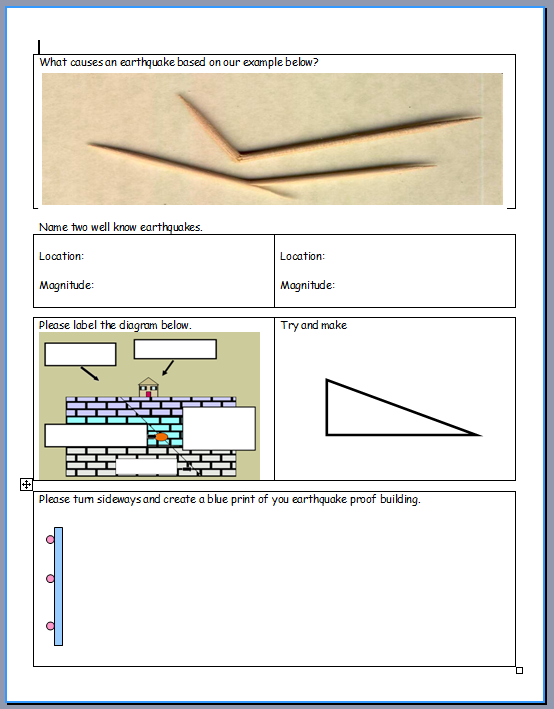 Normal Fault: Pulling apart tension causes crust to drop down.
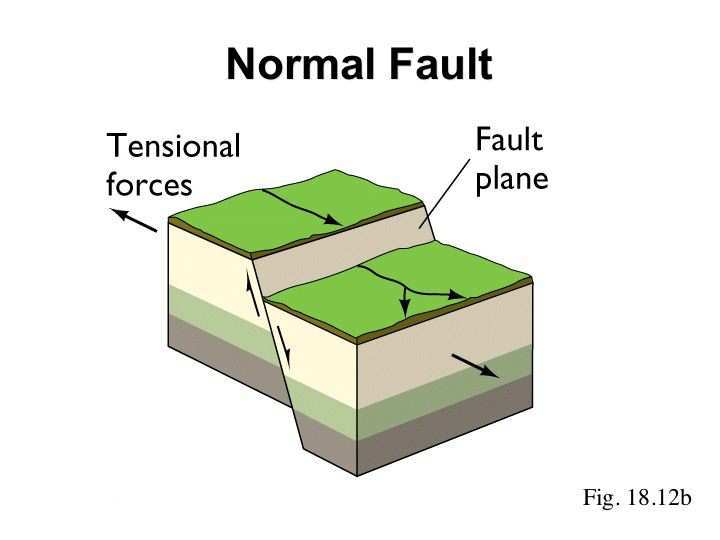 Copyright © 2010 Ryan P. Murphy
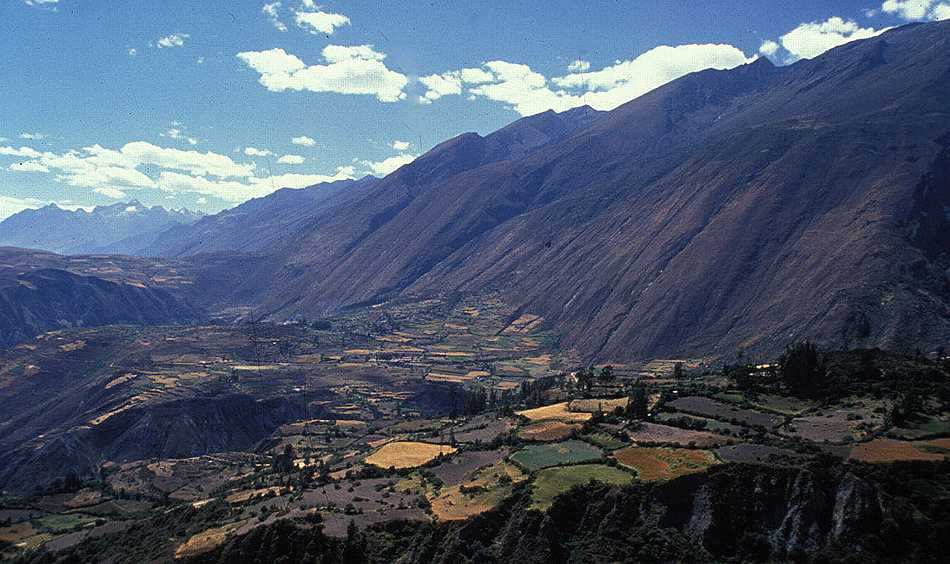 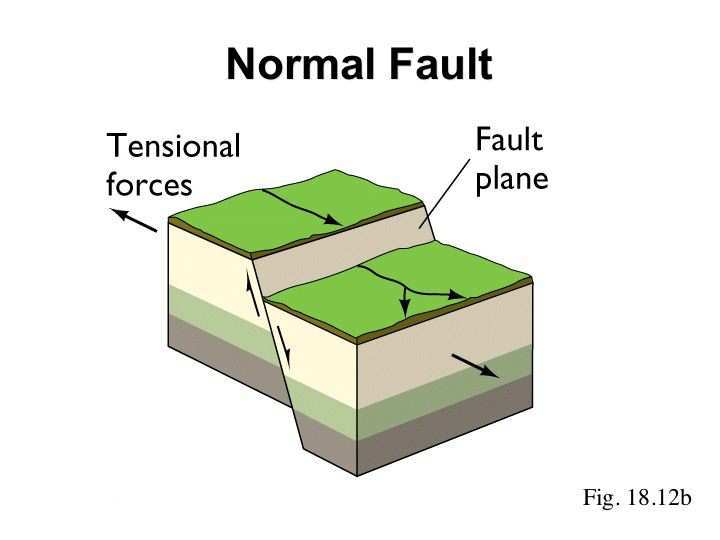 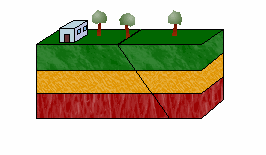 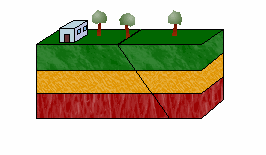 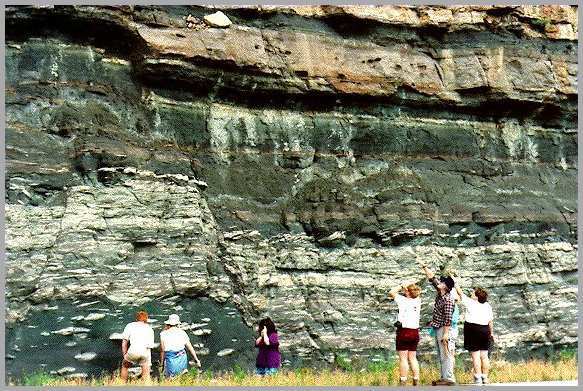 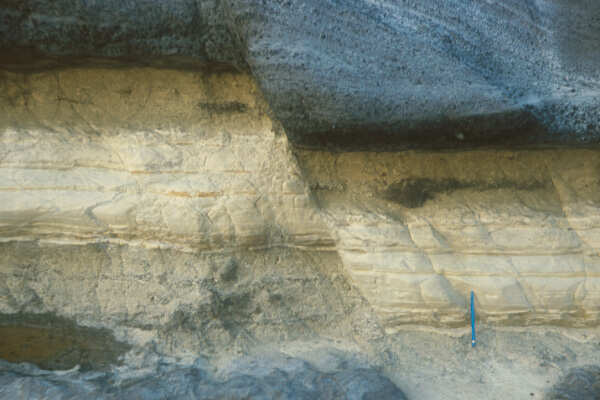 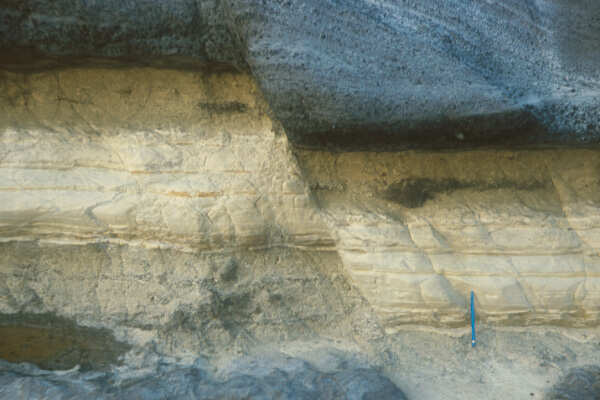 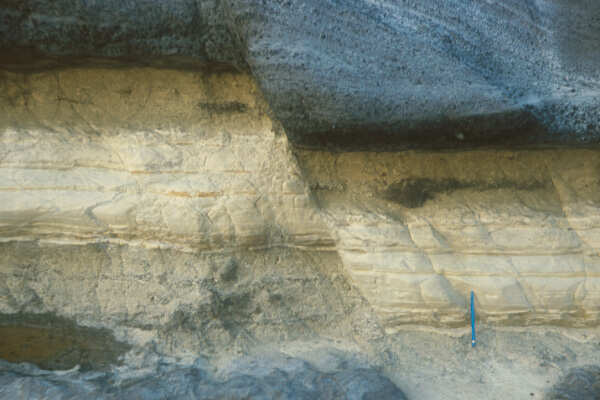 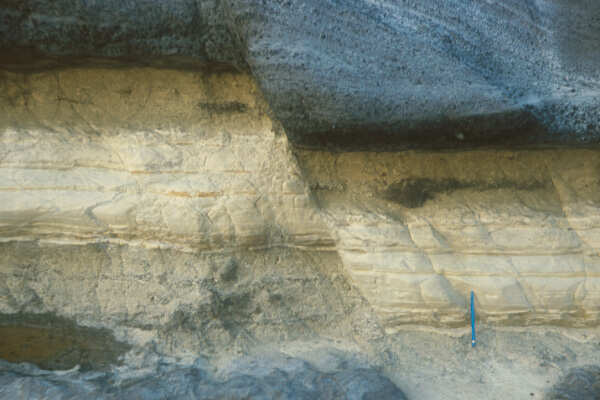 Activity! Demonstrate a normal fault using some classroom materials.
Ideas
Clay
Styrofoam
Foam pads
Index Cards
Card Board
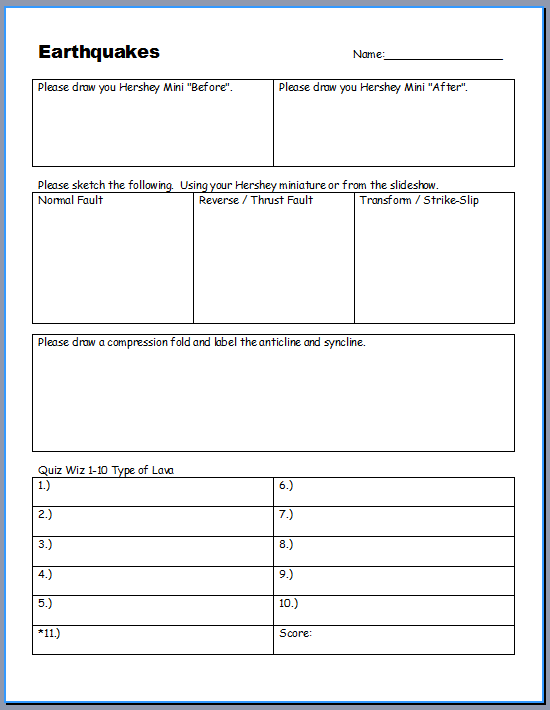 Thrust / Reverse Fault: Compression forces cause crust to move up.
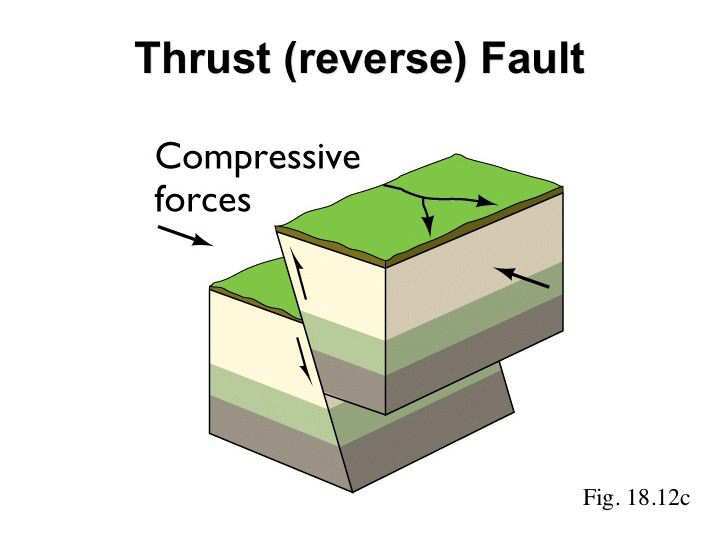 Copyright © 2010 Ryan P. Murphy
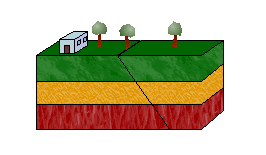 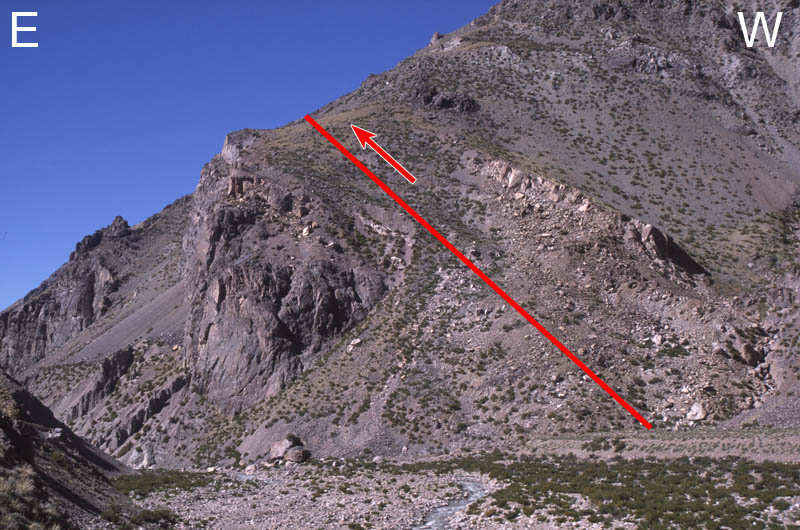 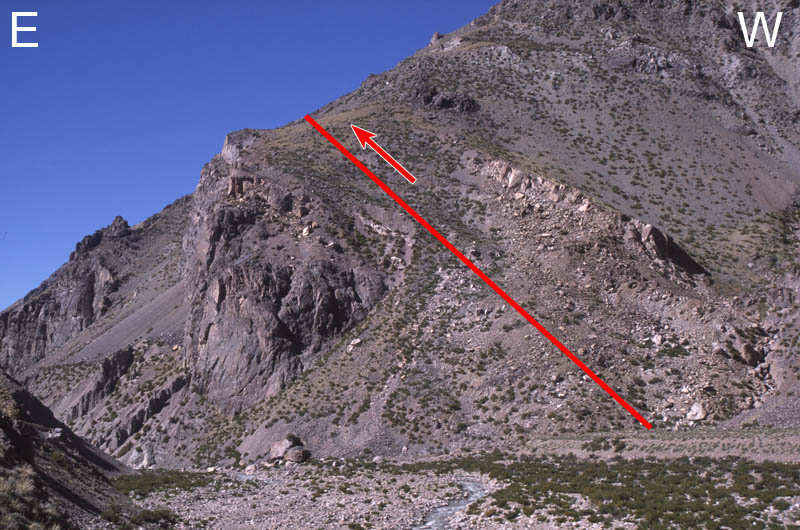 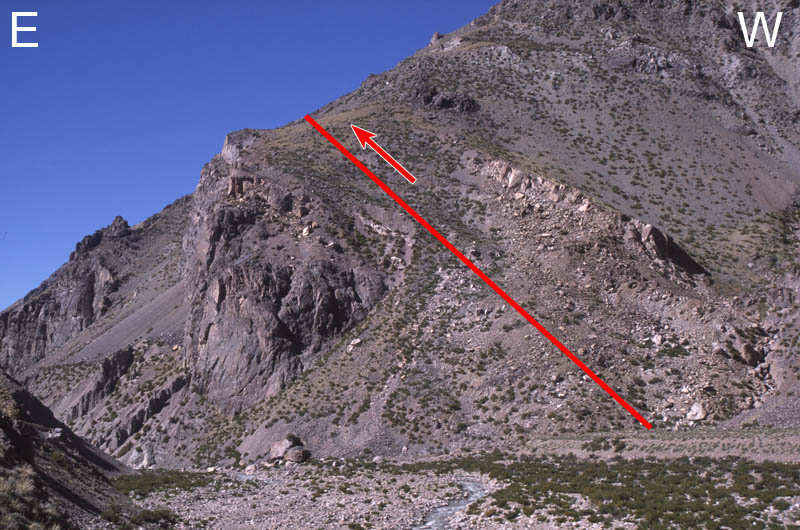 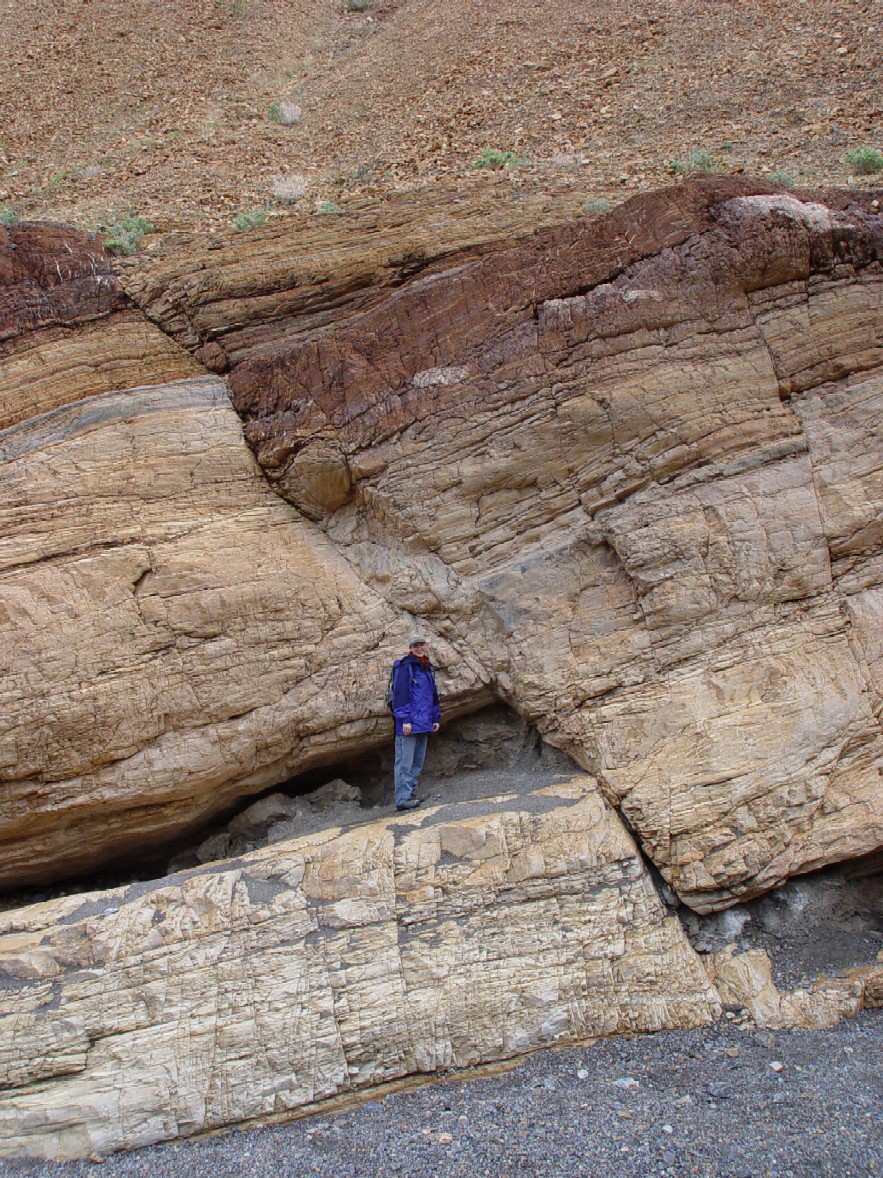 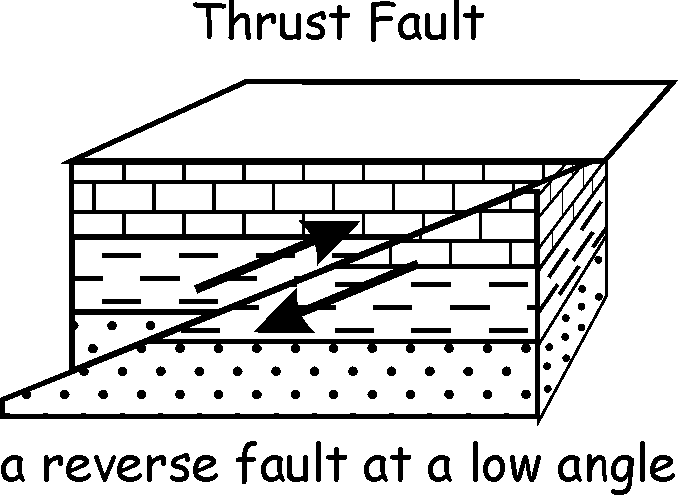 Picture of fault on the planet Mercury.
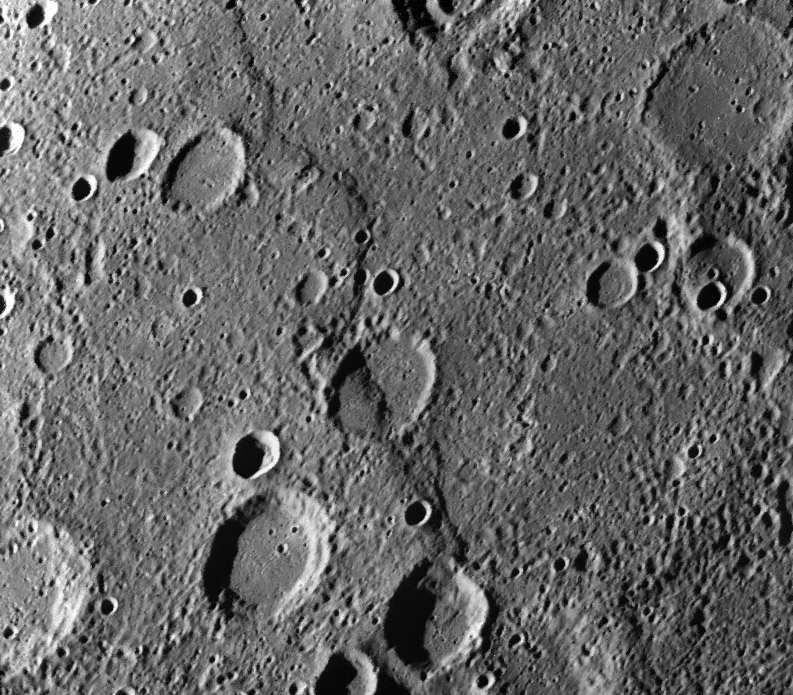 Picture of fault on the planet Mercury.
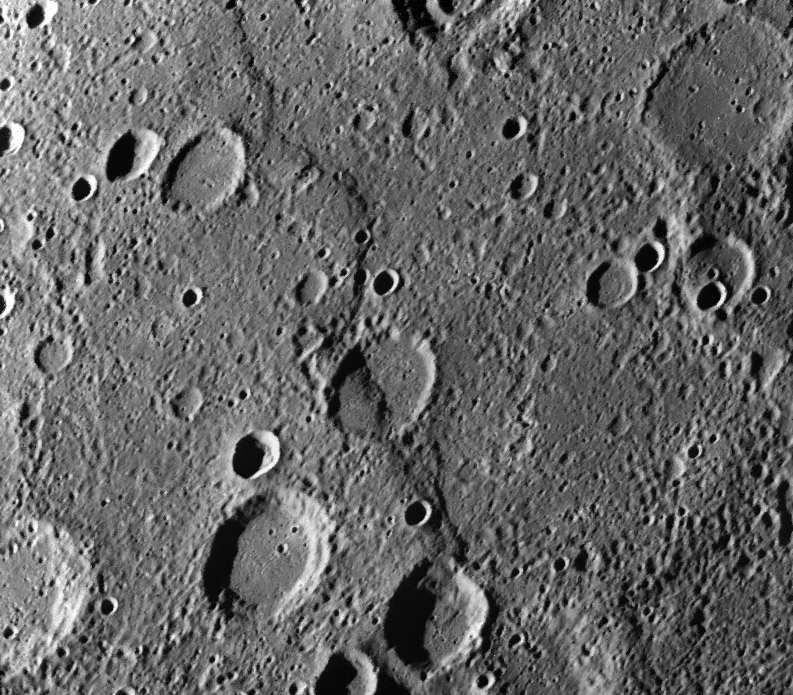 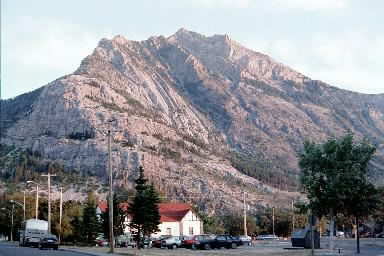 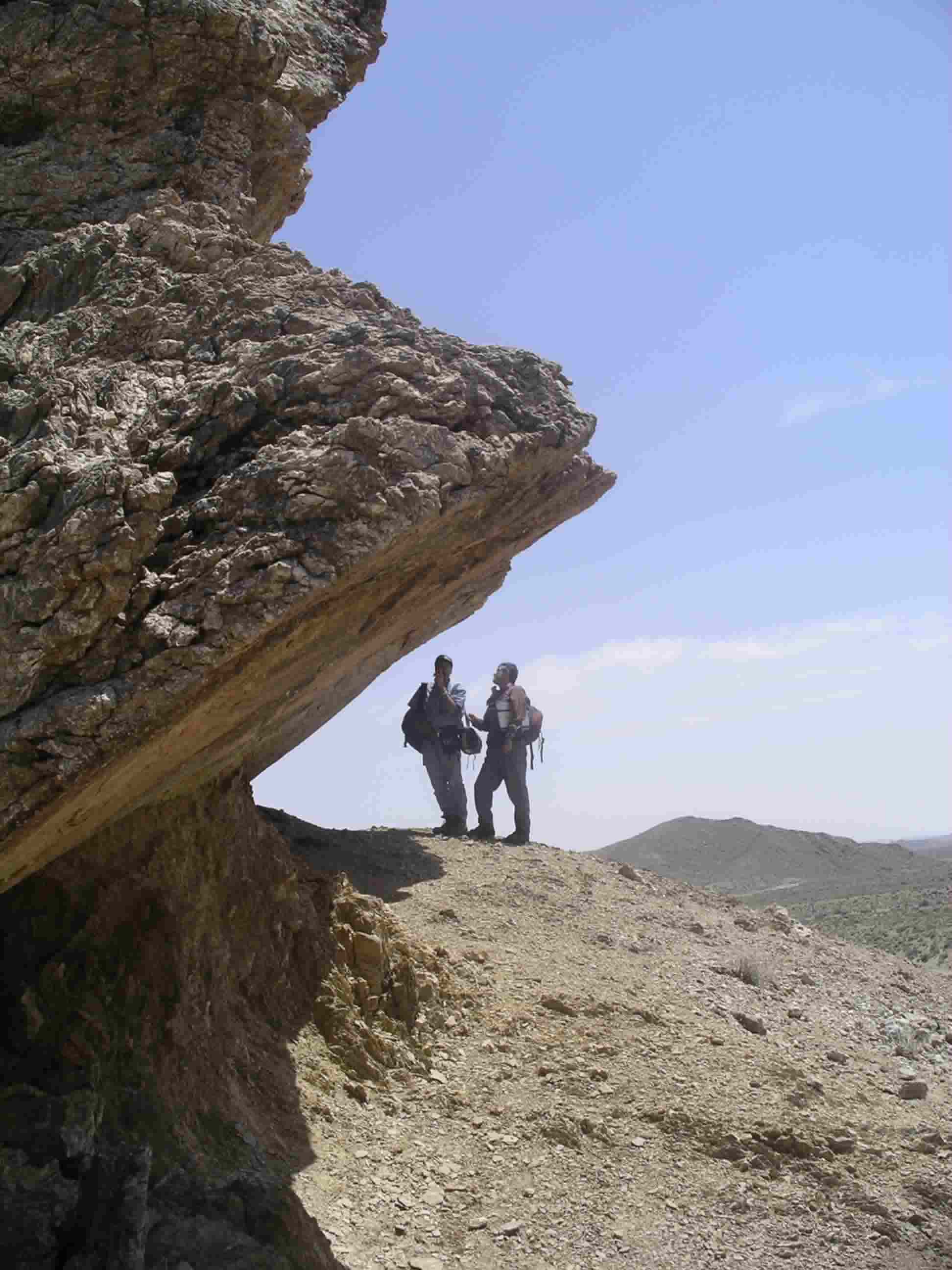 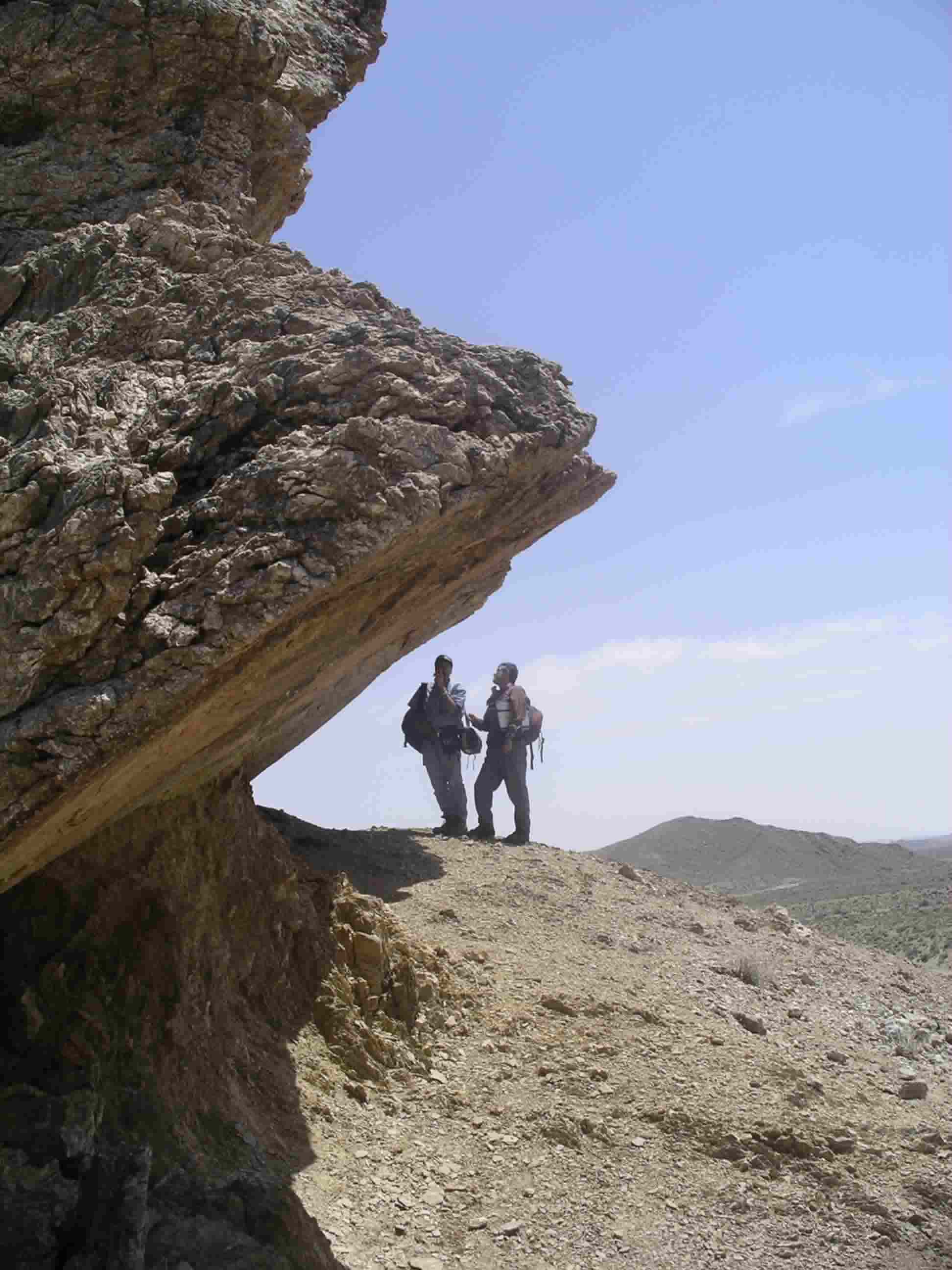 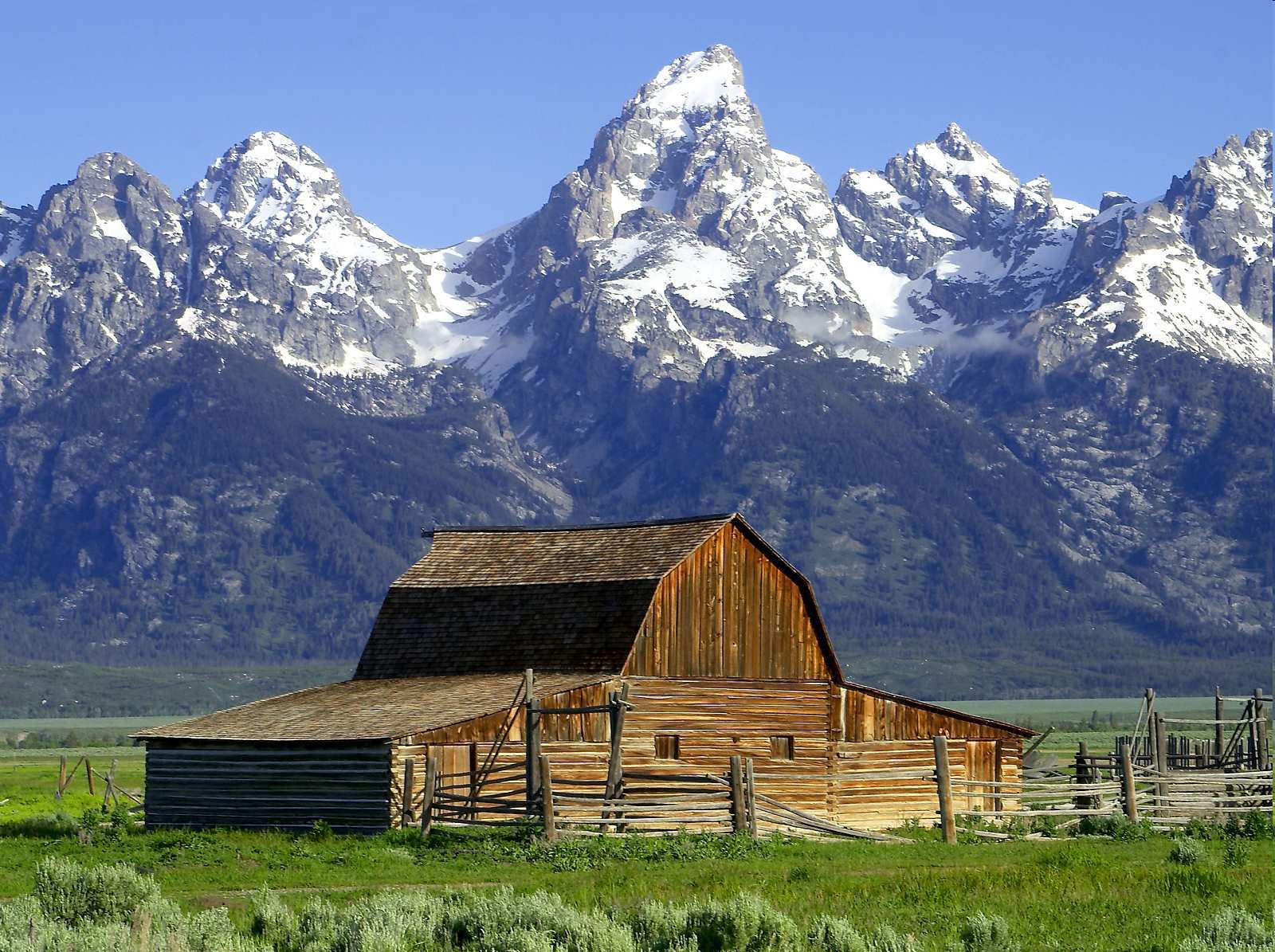 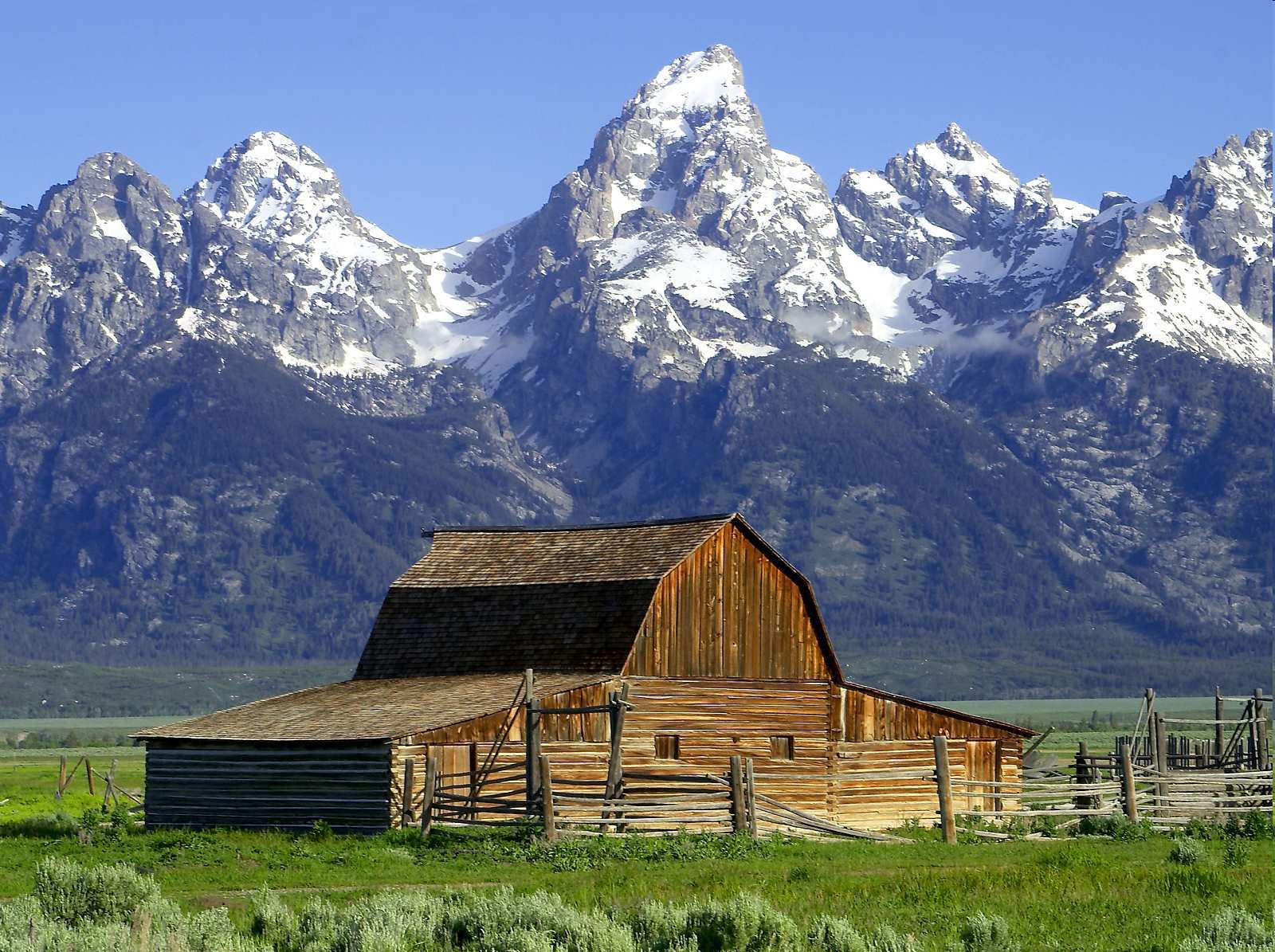 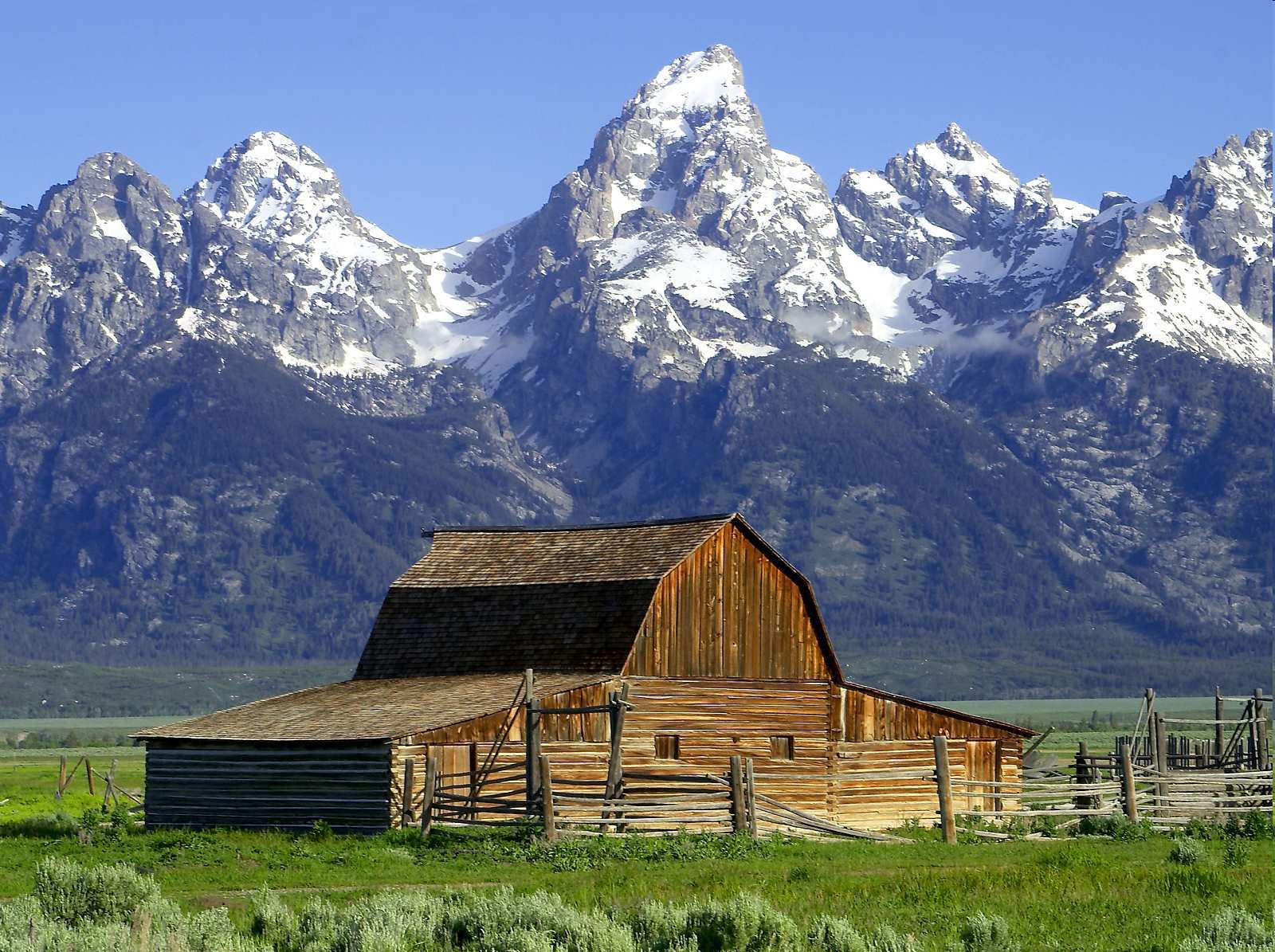 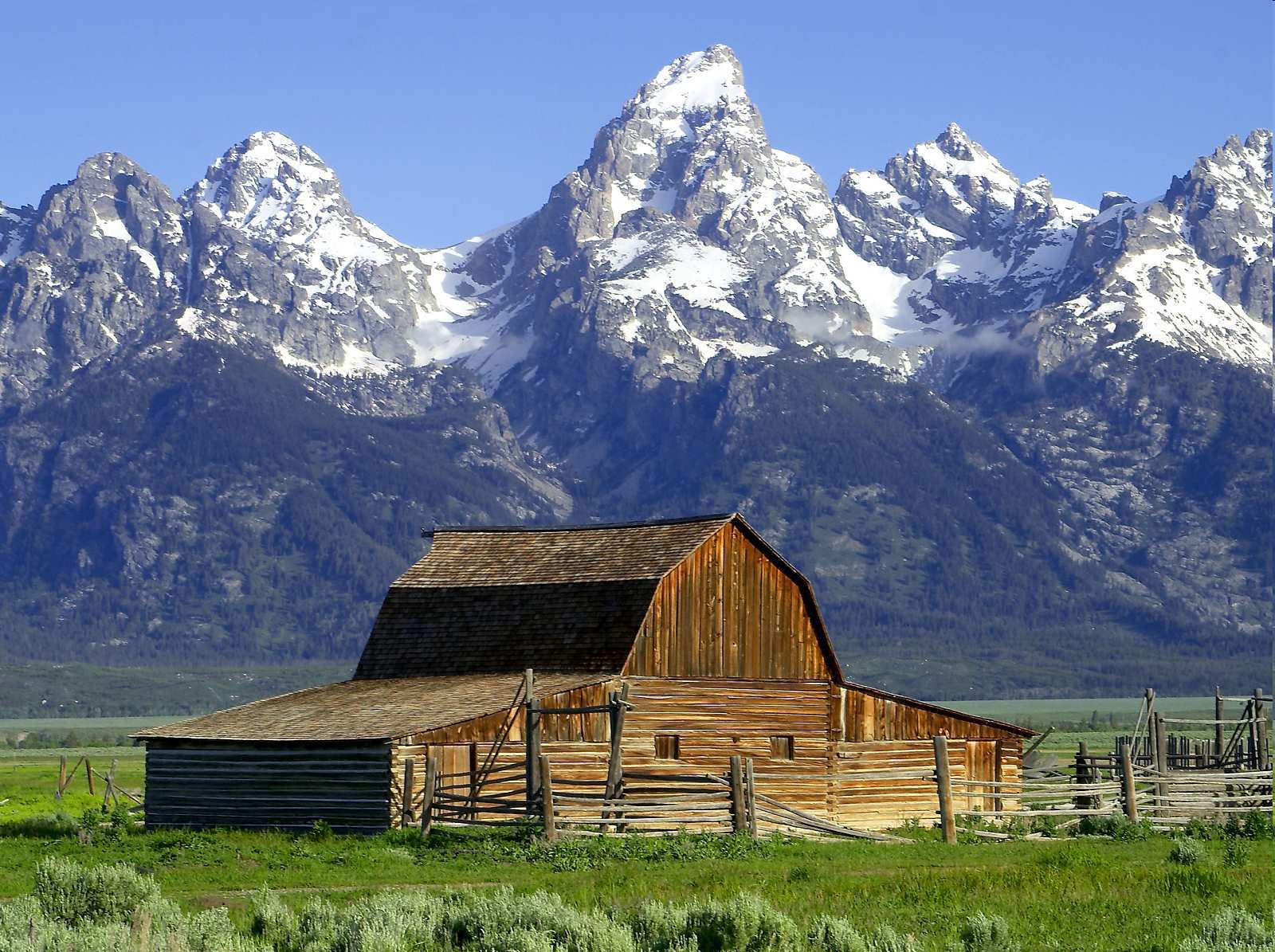 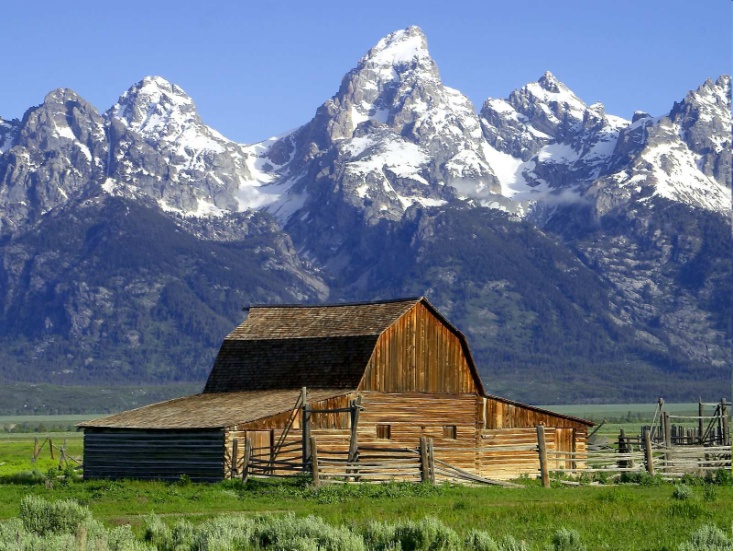 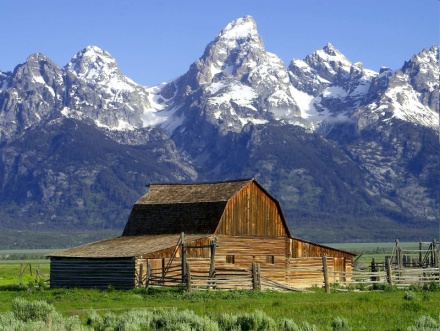 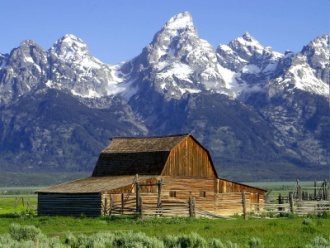 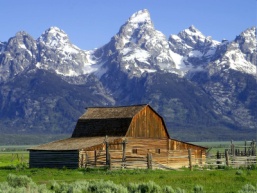 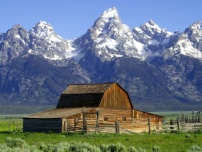 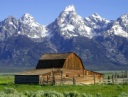 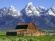 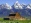 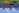 “It’s not my fault.”
Which is a reverse / thrust fault?
A
B
B
Which is a reverse / thrust fault?
A
B
B
Which is a reverse / thrust fault?
A
B
Normal
B
Which is a reverse / thrust fault?
A
B
Normal
B
Which is a reverse / thrust fault?
A
B
Normal
B
Reverse / Thrust
“It’s your fault.”
Which is a normal fault?
A
B
Which is a normal fault?
A
B
Which is a normal fault?
A
B
Reverse / Thrust
Which is a normal fault?
A
B
Normal
Reverse / Thrust
“I fault you.”
Is this a normal fault? (True of False)
Is this a normal fault? (True of False)
Is this a normal fault? (True of False)
False - It's a ______
Is this a normal fault? (True of False)
False - It's a ______
Thrust
“It’s your fault.”
Is this a normal fault? (True of False)
Is this a normal fault? (True of False)
Is this a normal fault? (True of False)
False - It's a ______
Thrust
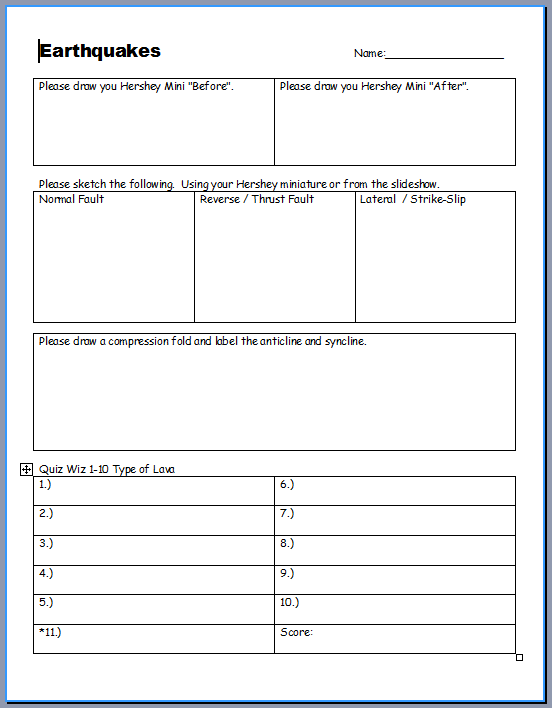 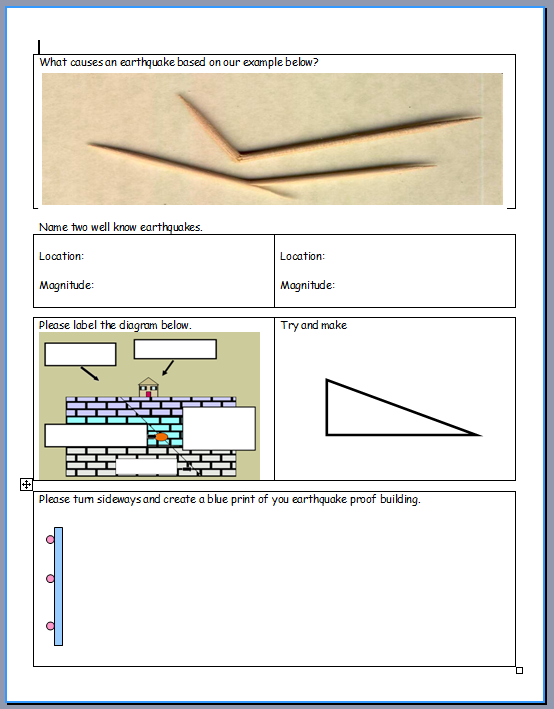 Lateral or Strike Slip Fault: Crust moves alongside each other in opposite directions.
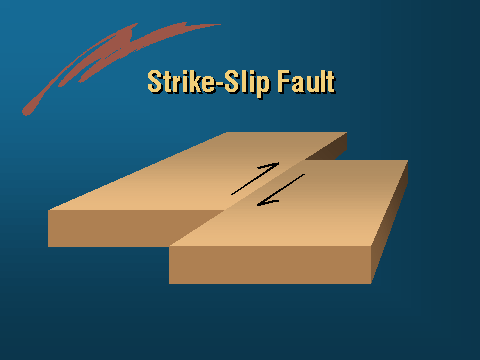 Copyright © 2010 Ryan P. Murphy
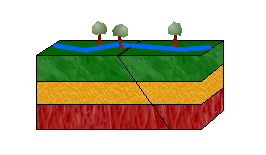 “Fault, Who goes there.”
Which is a lateral fault?
A
B
Which is a lateral fault?
A
B
Which is a lateral fault?
A
B
Lateral
Which is a lateral fault?
A
B
Lateral
Which is a lateral fault?
A
B
Lateral
Reverse / Thrust
“My Fault.”
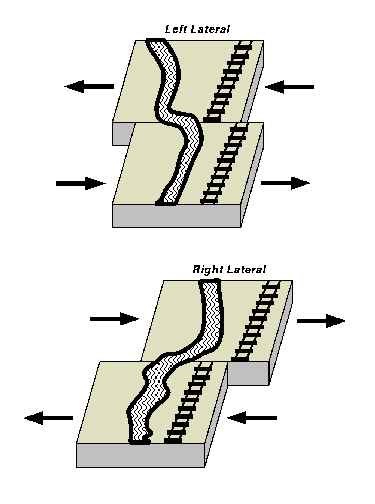 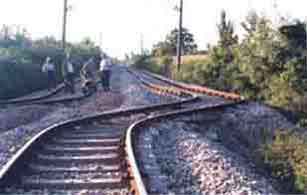 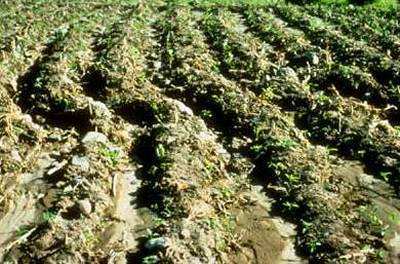 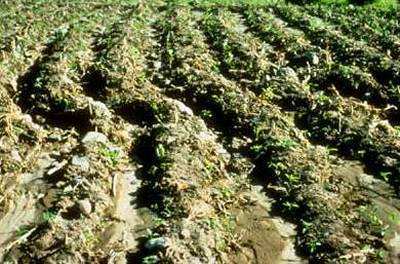 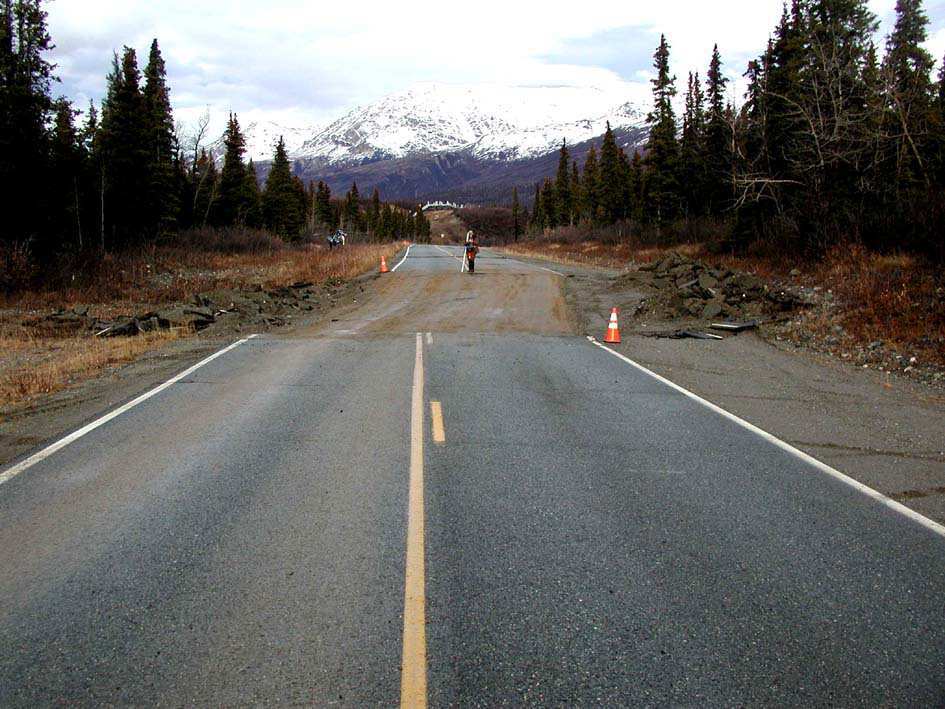 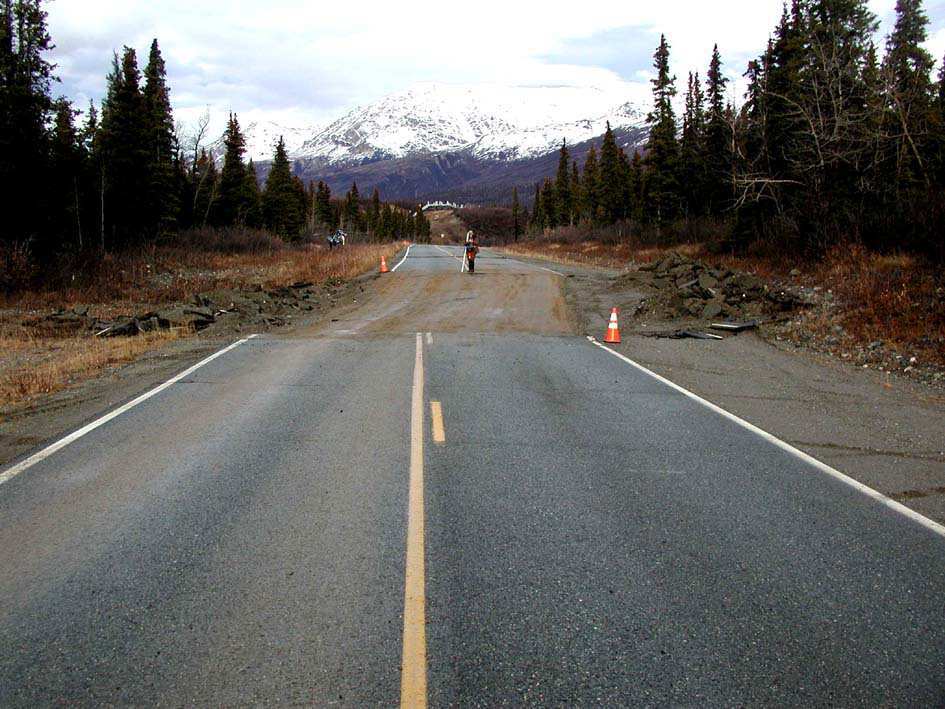 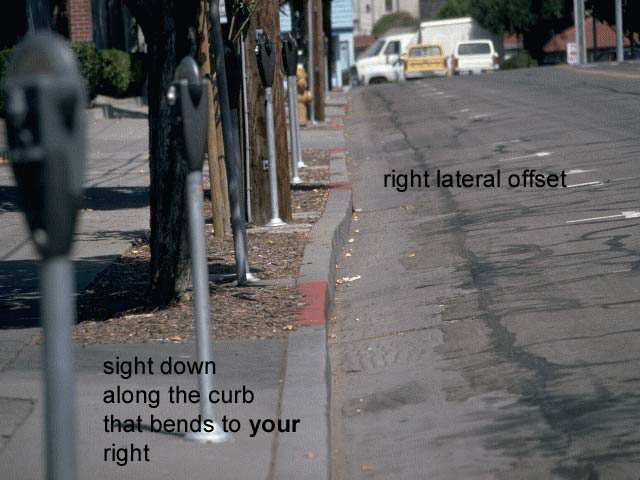 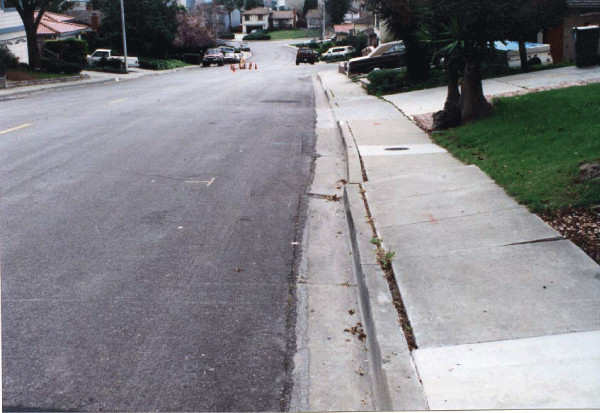 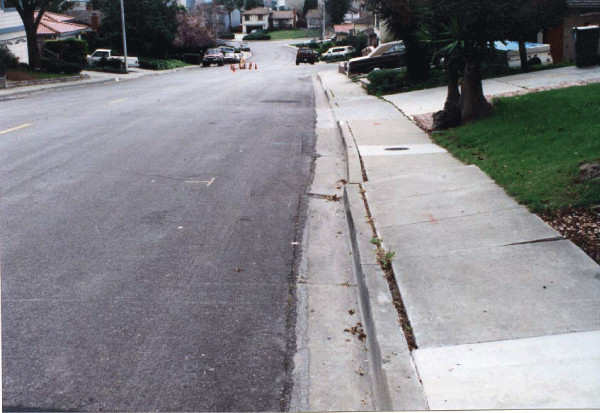 Might want to think 
twice about buying 
that house
San-Andreas Fault in California.
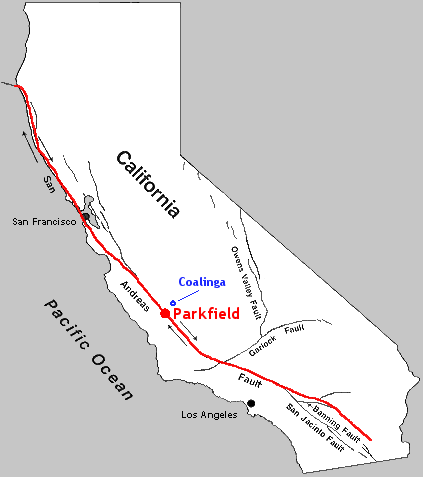 San-Andreas Fault in California.
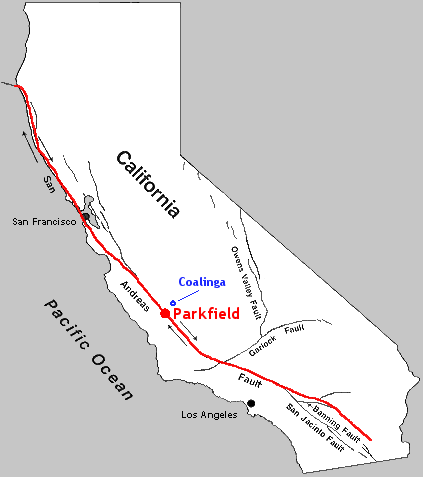 San-Andreas Fault in California.
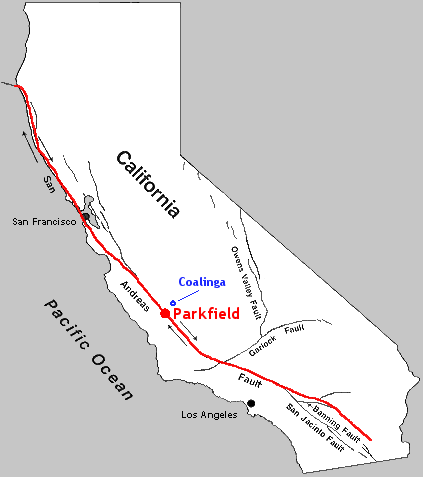 Video! The San Andreas Fault.
http://www.youtube.com/watch?v=ixVVuN-mF1M
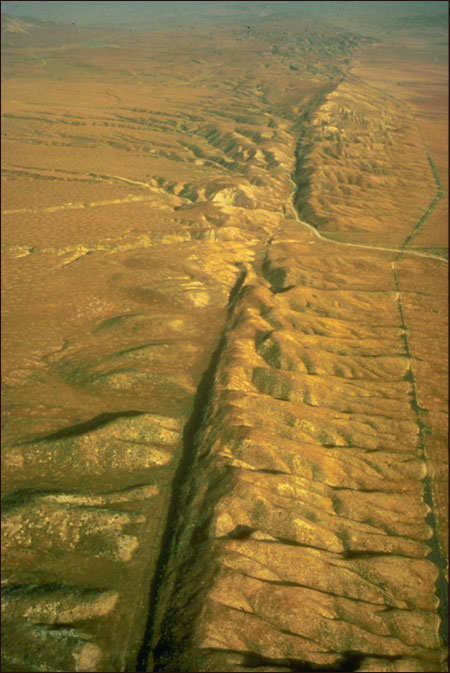 Name the type of fault.
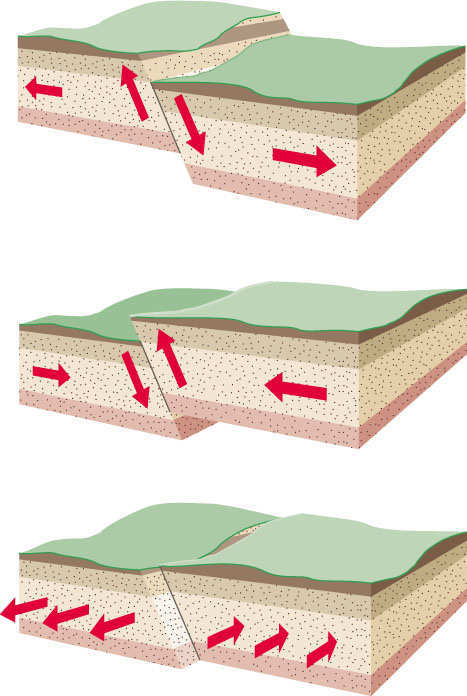 Name the type of fault.
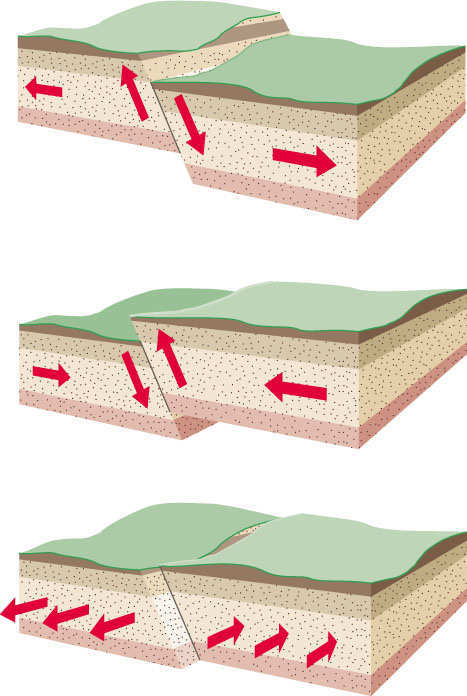 Name the type of fault.
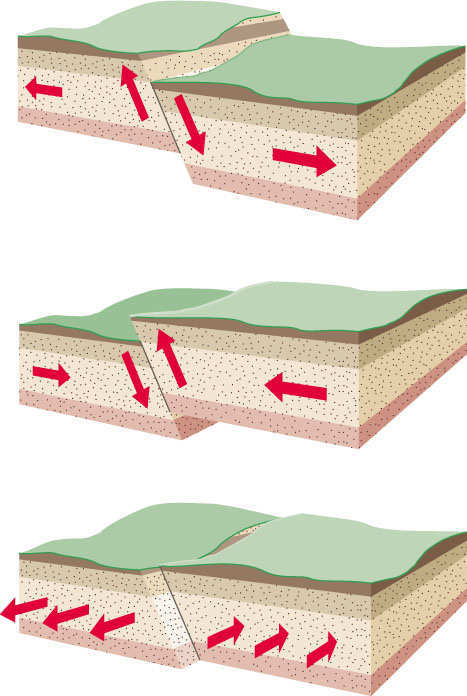 Normal
Name the type of fault.
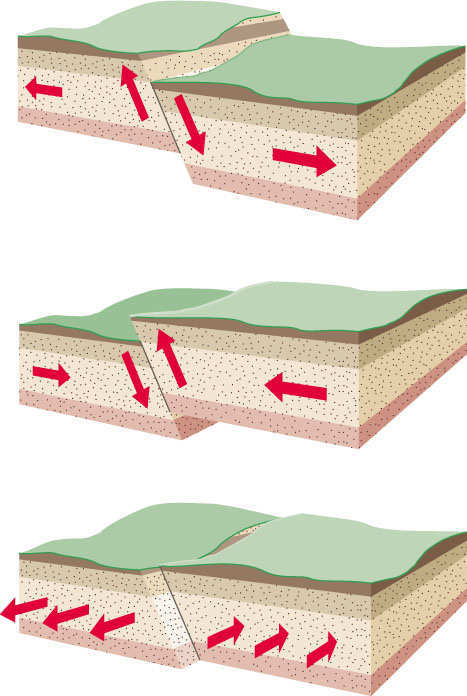 Normal
Name the type of fault.
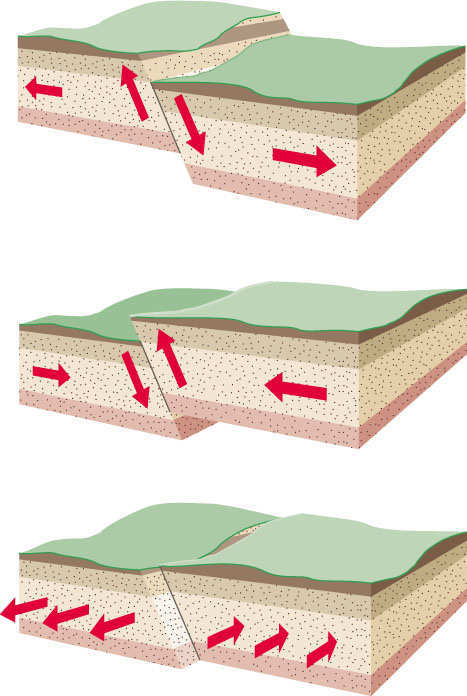 Normal
Reverse
Name the type of fault.
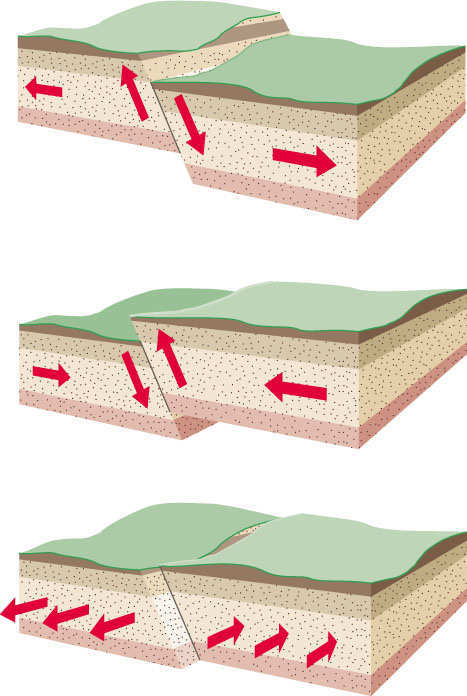 Normal
Reverse
Name the type of fault.
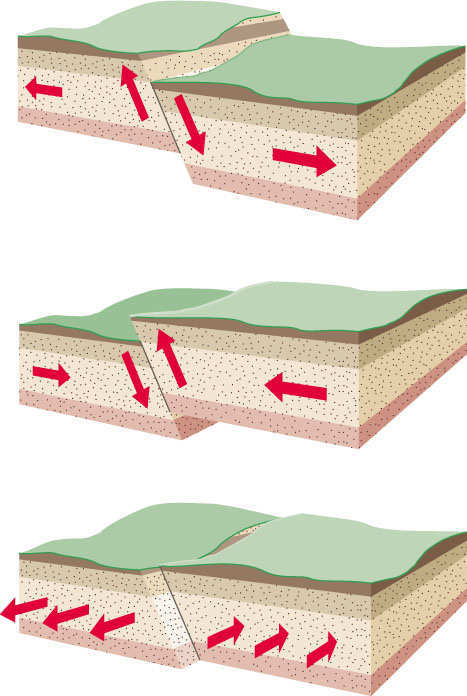 Normal
Reverse
Lateral
Activity! Demonstrate the three types of faults you have learned using your Hershey’s Miniature.  
Normal Fault
Reverse / Thrust Fault
Strike-Slip / Lateral
Eat after teacher has seen you demonstrate an understanding of these faults
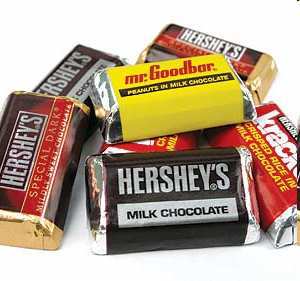 Copyright © 2010 Ryan P. Murphy
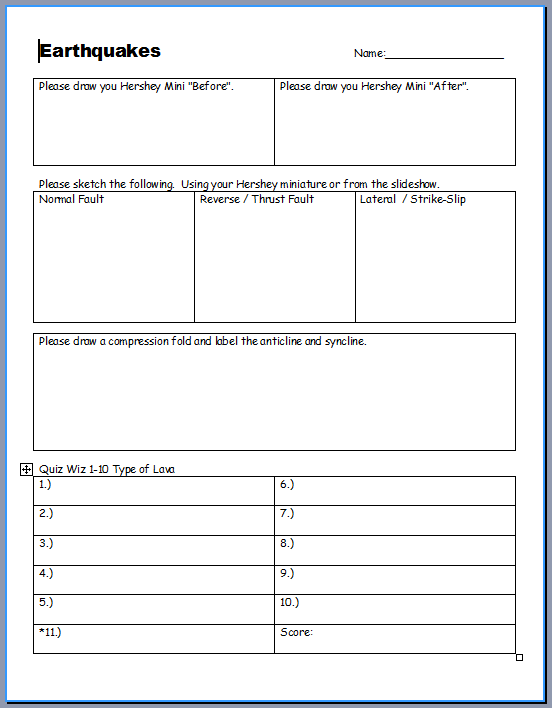 Fold: Collision of crust bends rock layers. “Stress”
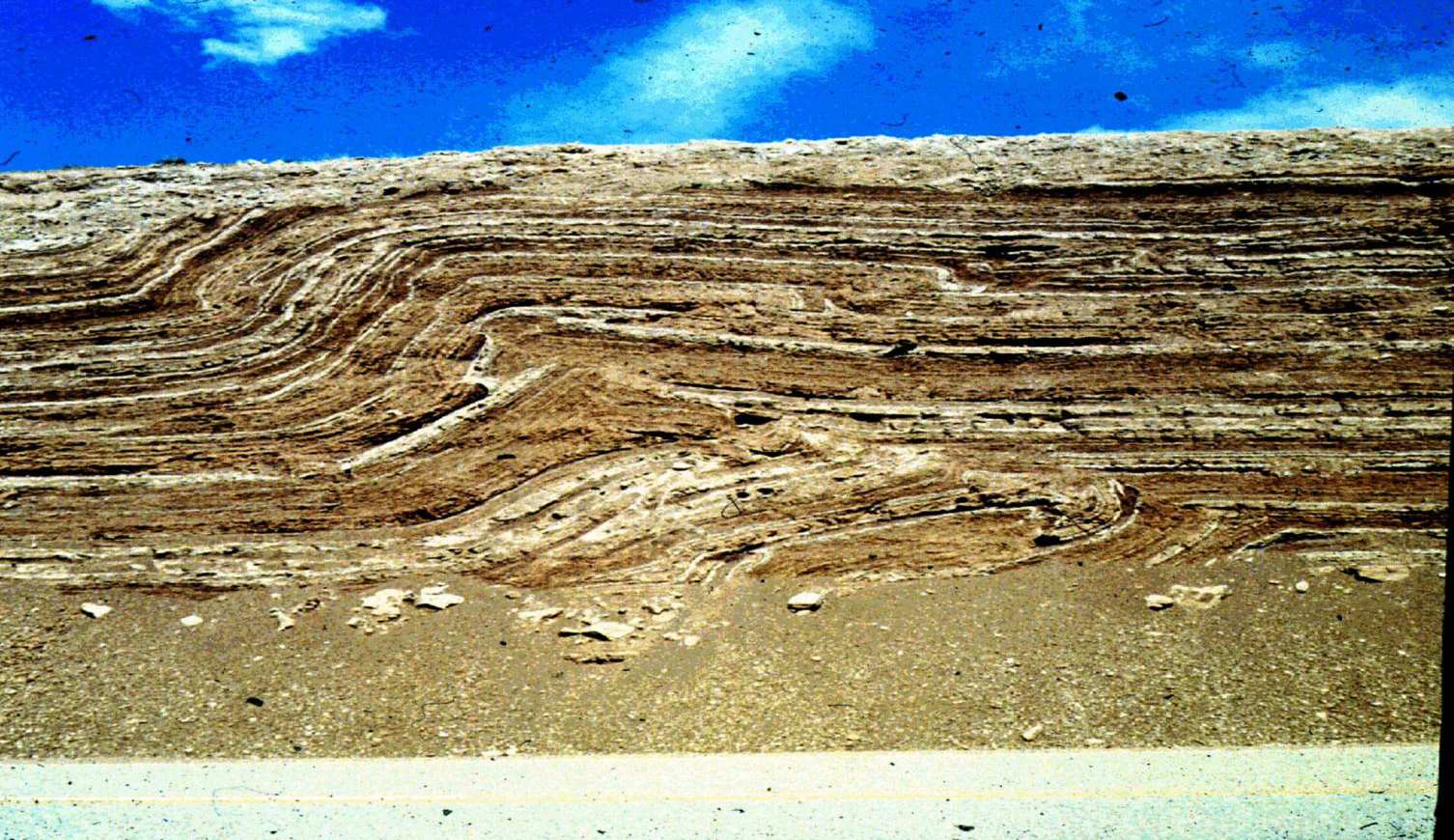 Copyright © 2010 Ryan P. Murphy
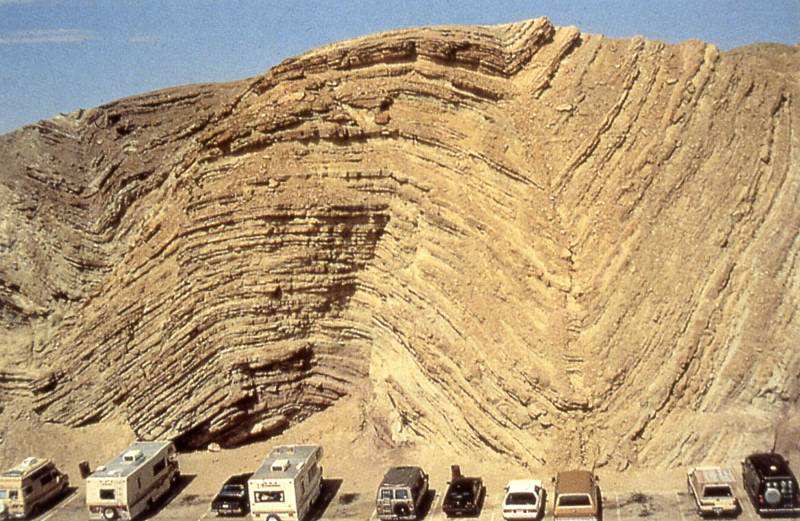 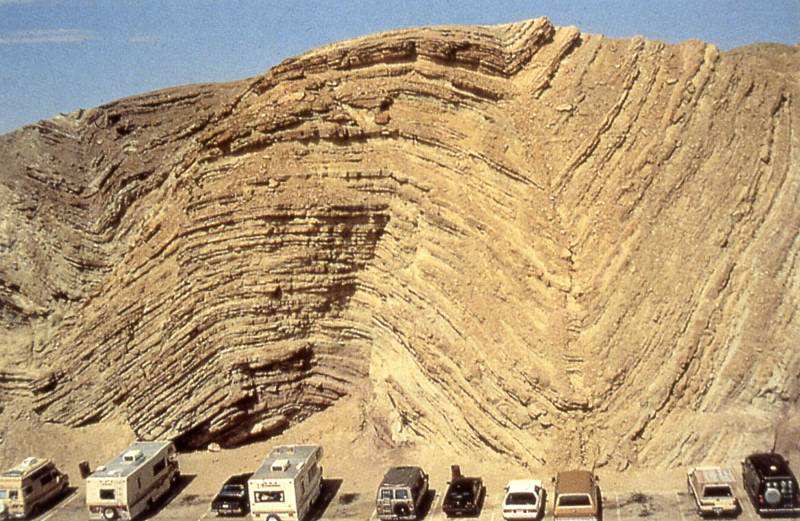 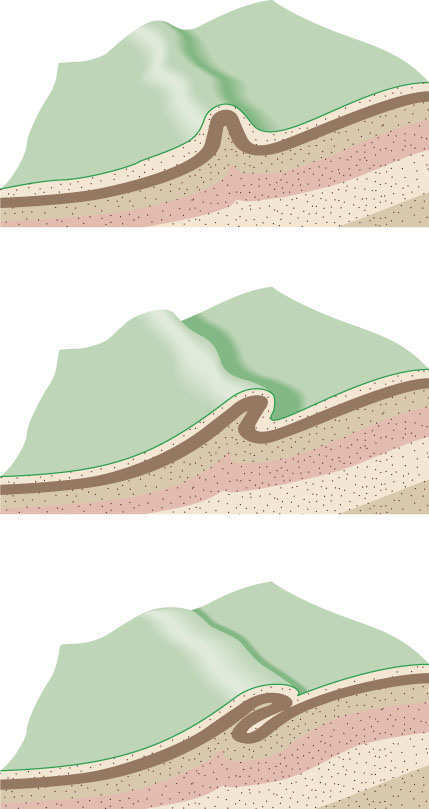 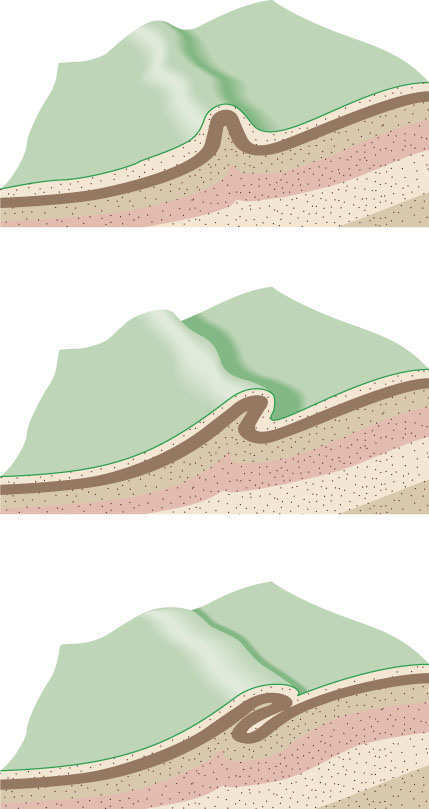 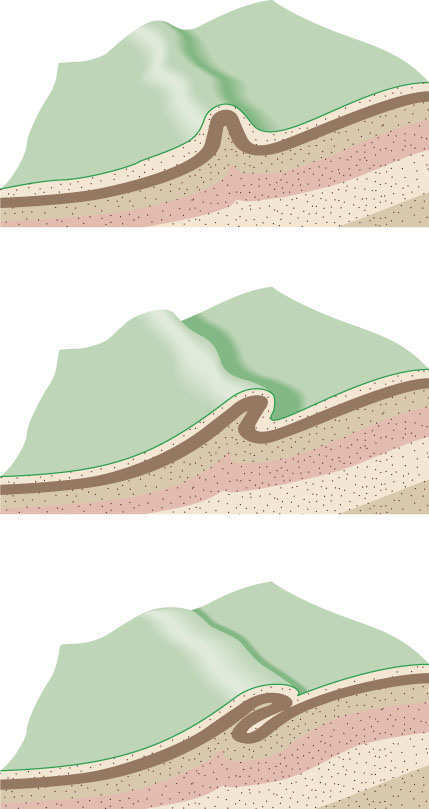 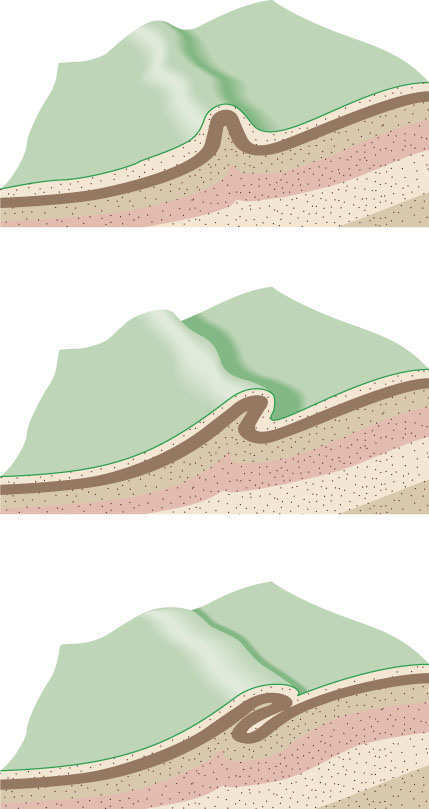 Types of Folds
-
-
-
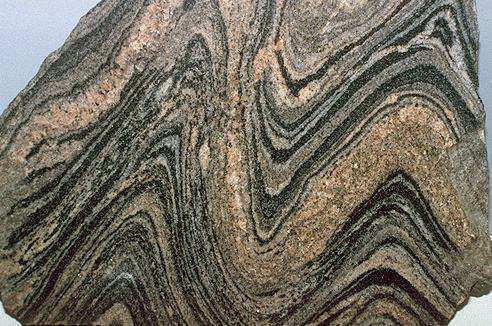 Copyright © 2010 Ryan P. Murphy
Compression.
-
-
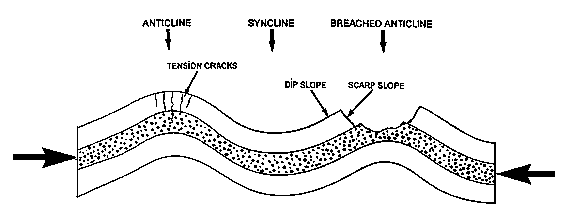 Copyright © 2010 Ryan P. Murphy
Anticline: 
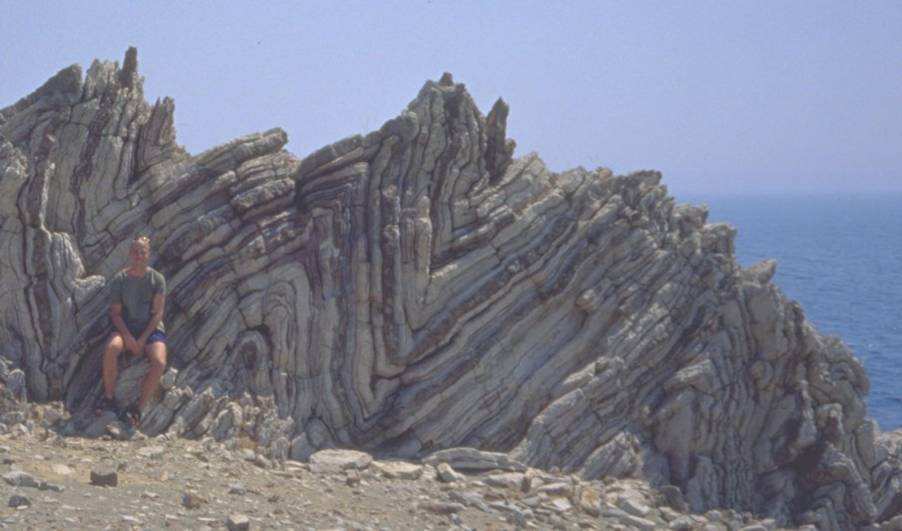 Copyright © 2010 Ryan P. Murphy
Syncline: 
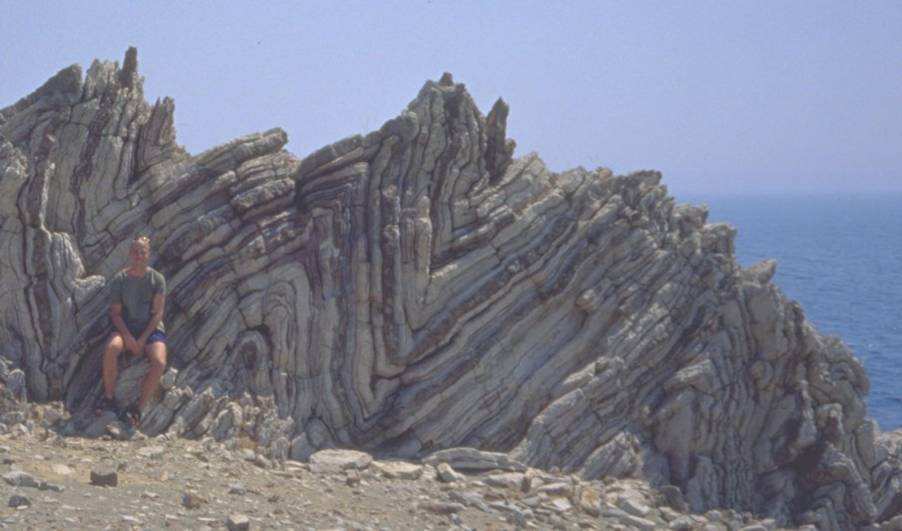 Copyright © 2010 Ryan P. Murphy
What type of face should we draw?
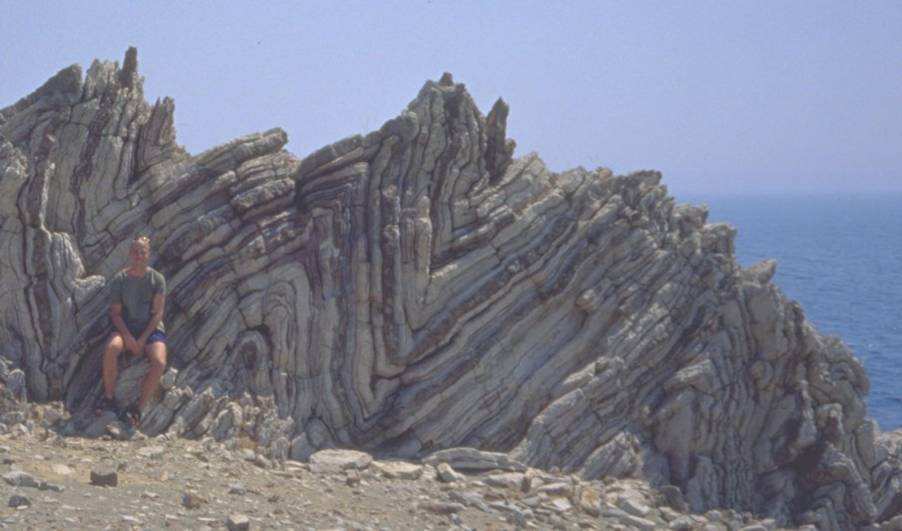 Copyright © 2010 Ryan P. Murphy
Answer! Syncline.
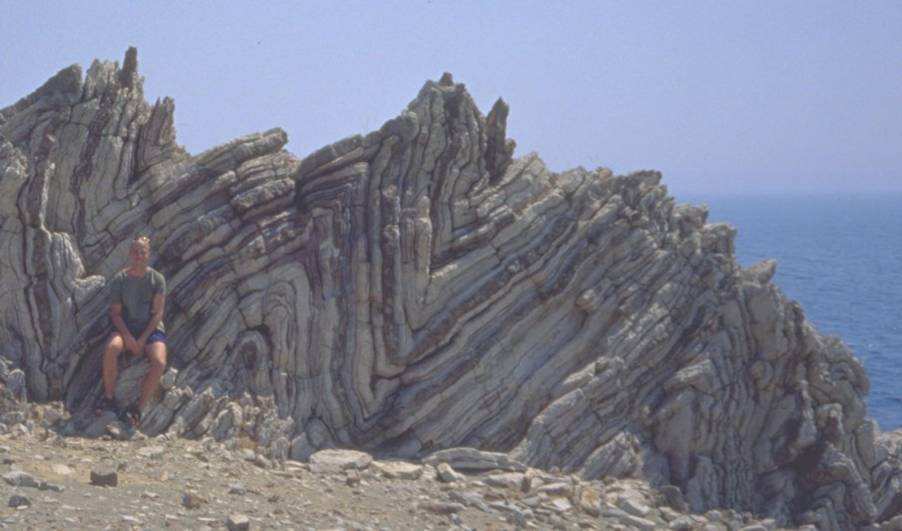 Syncline
Copyright © 2010 Ryan P. Murphy
What type of face should we draw?
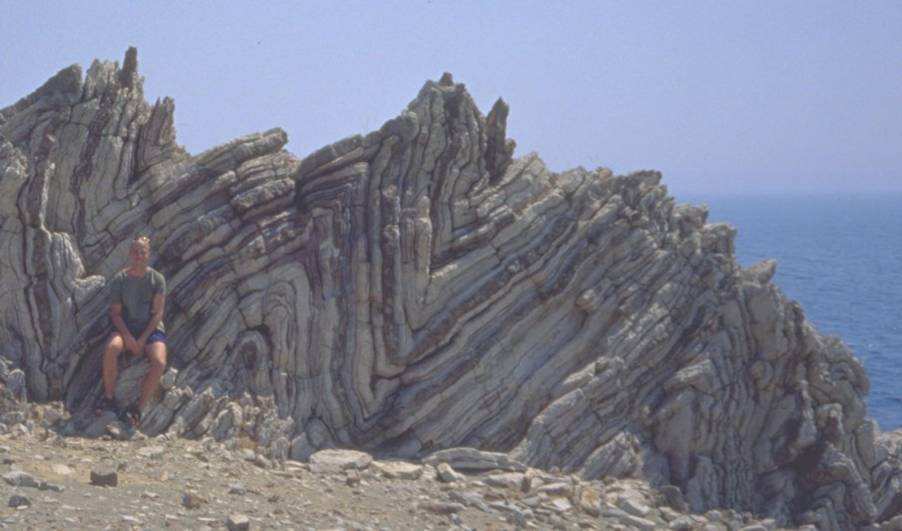 Copyright © 2010 Ryan P. Murphy
Answer! Anticline.
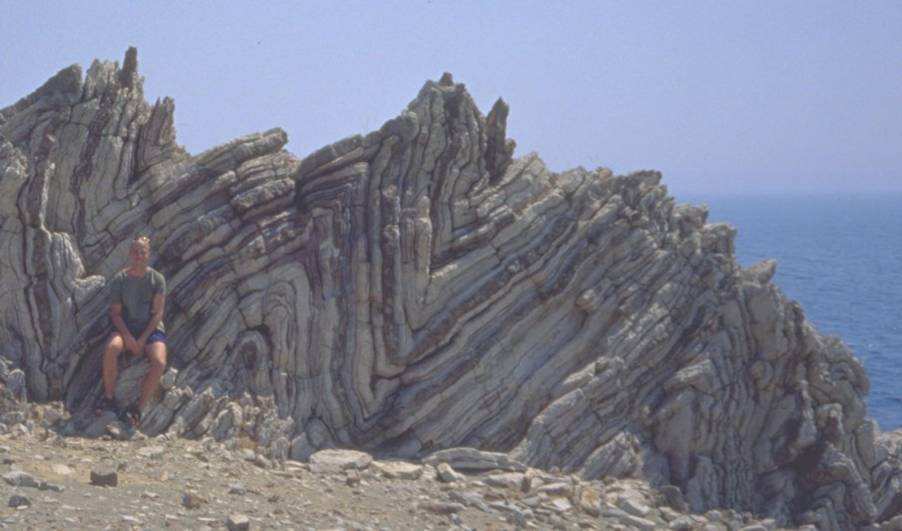 Anticline
Copyright © 2010 Ryan P. Murphy
Is this a anticline or syncline?
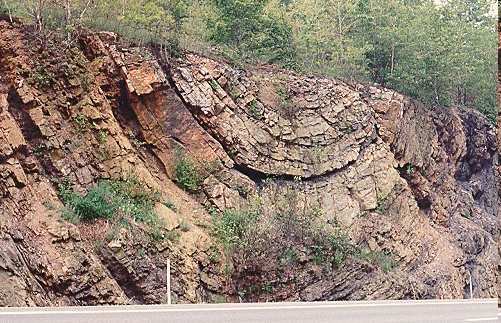 Copyright © 2010 Ryan P. Murphy
Answer! Syncline.
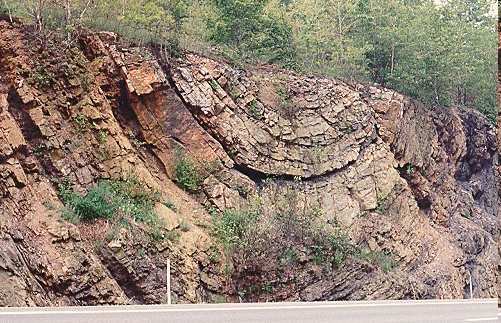 Copyright © 2010 Ryan P. Murphy
Answer! Syncline.
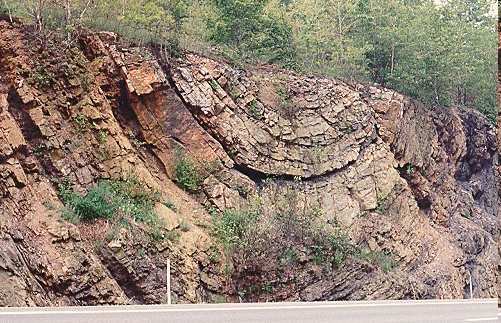 Copyright © 2010 Ryan P. Murphy
What is this a picture of?
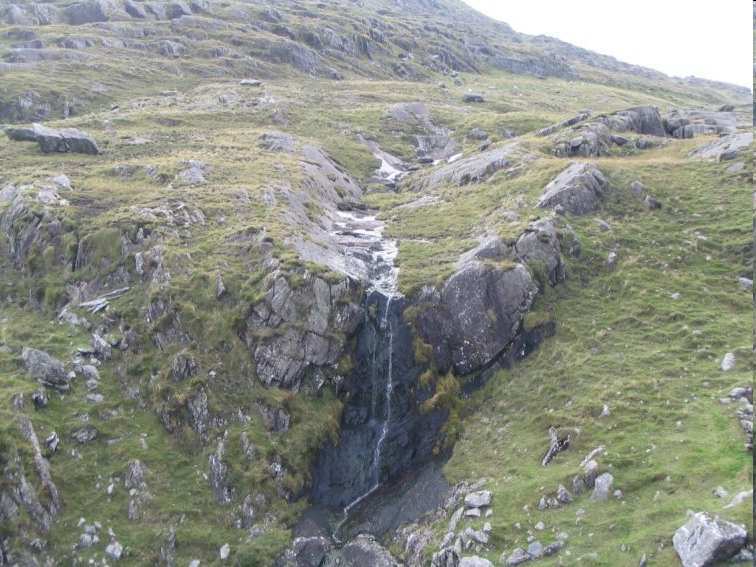 Copyright © 2010 Ryan P. Murphy
Answer! Syncline Fold.
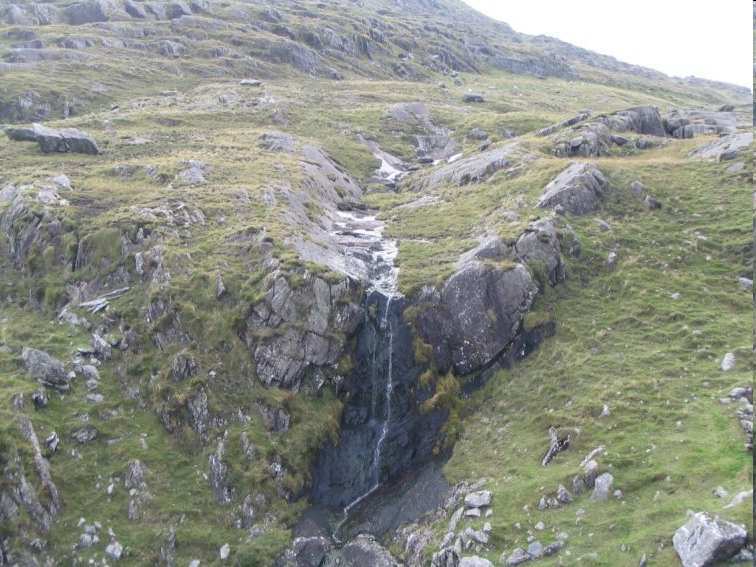 Copyright © 2010 Ryan P. Murphy
Answer! Syncline Fold.
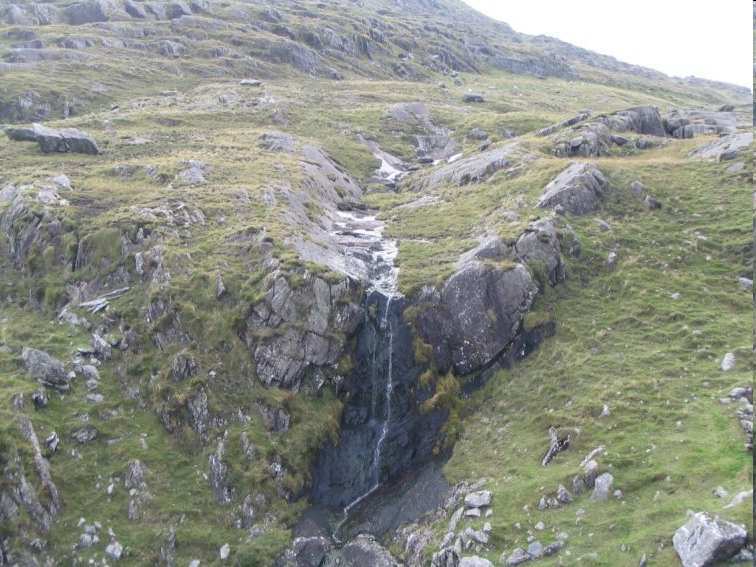 Copyright © 2010 Ryan P. Murphy
What is this a picture of?
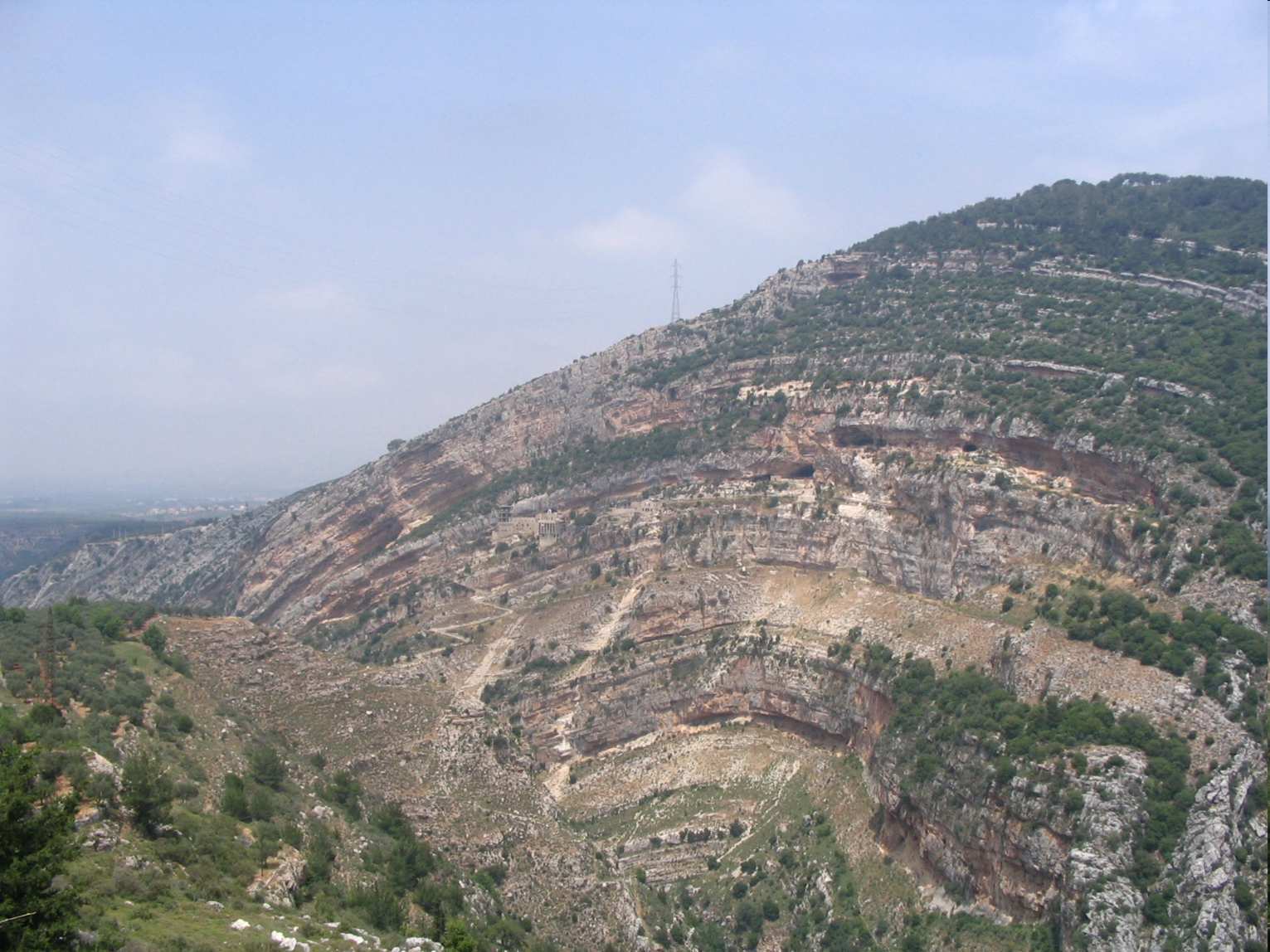 Copyright © 2010 Ryan P. Murphy
Answer! One massive anticline fold.
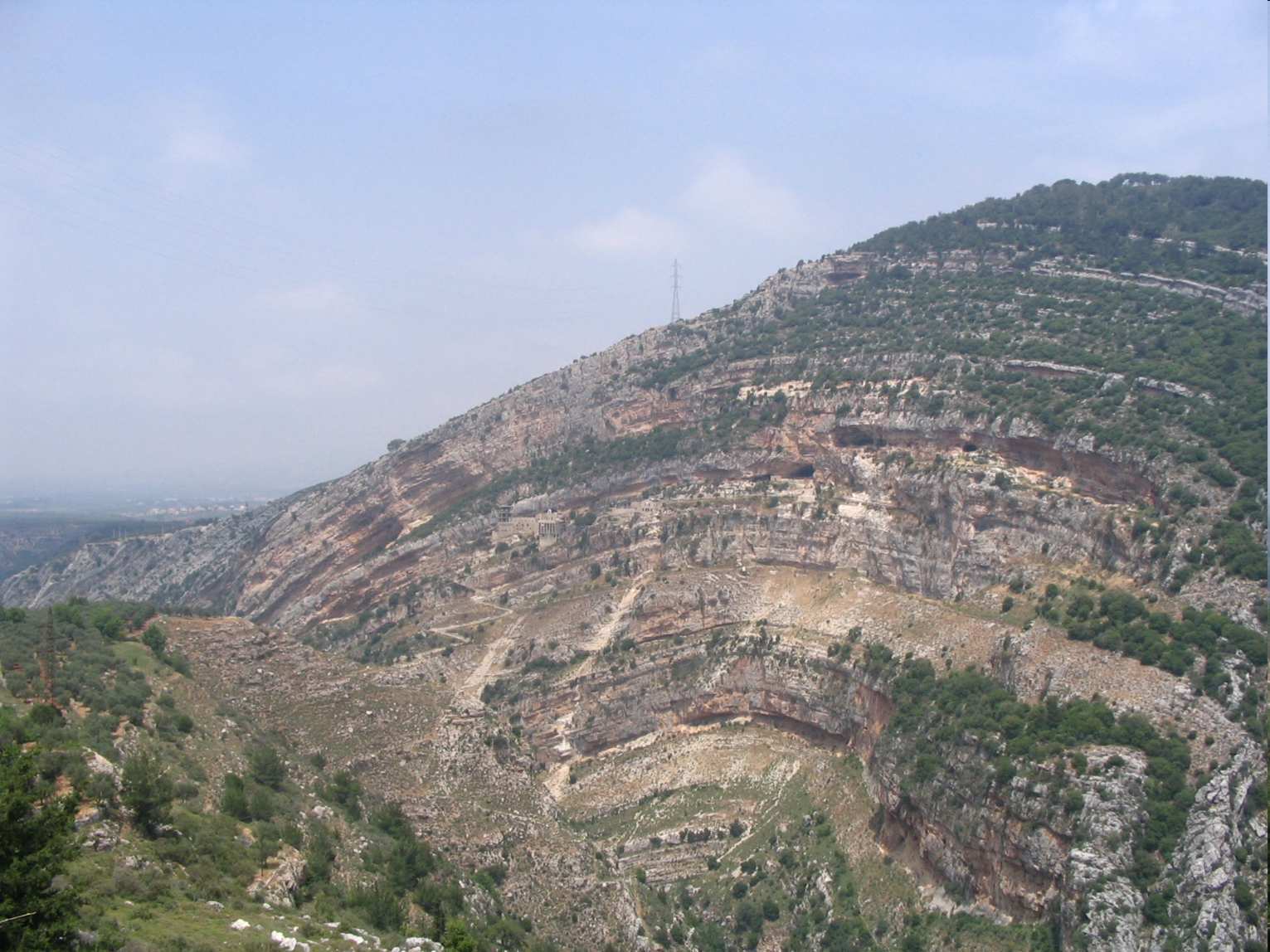 Copyright © 2010 Ryan P. Murphy
Answer! One massive anticline fold.
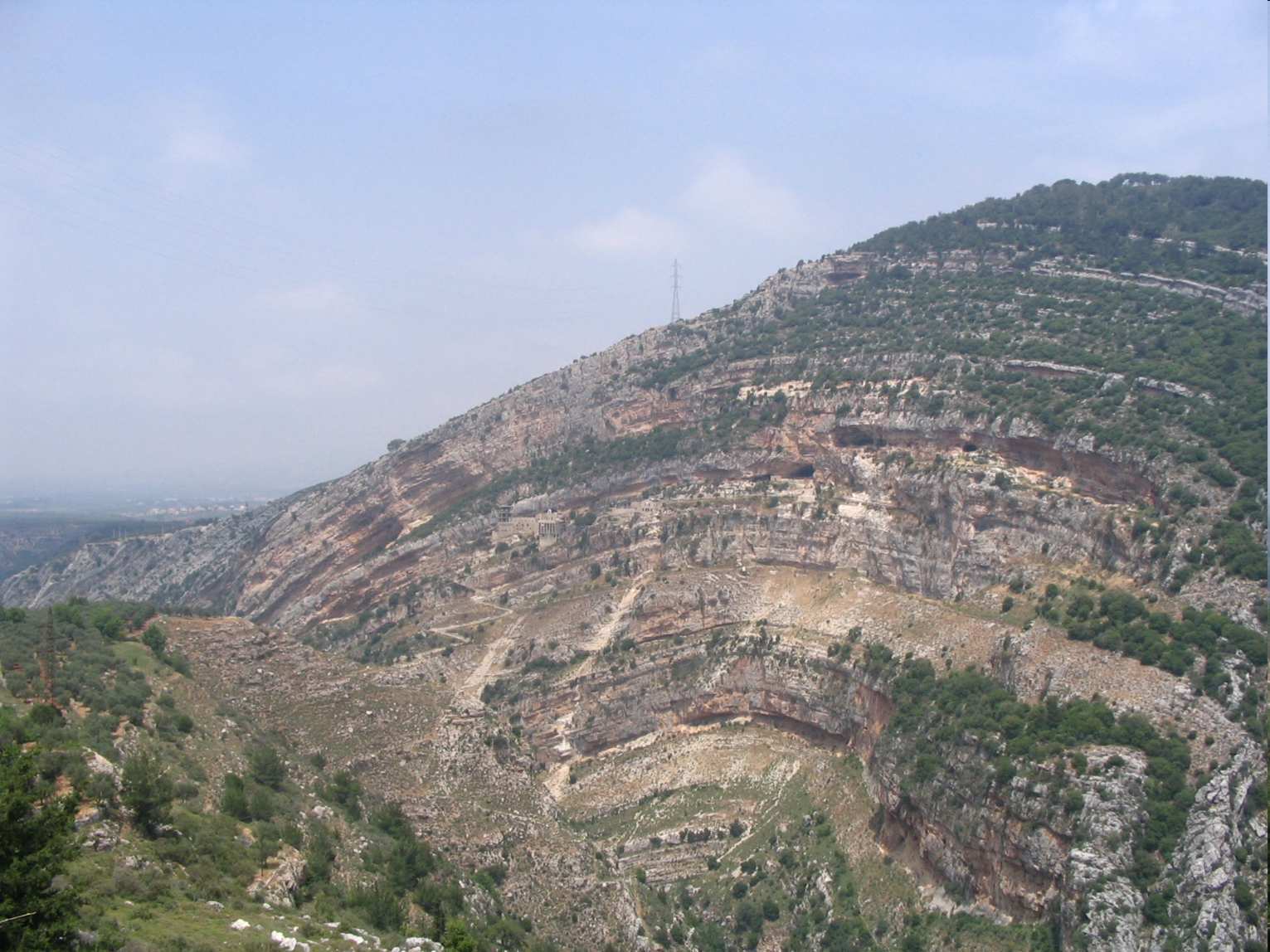 Copyright © 2010 Ryan P. Murphy
Activity! Making folds.
Flatten out layers of different colored clay and lay them on top of each other.
Compress clay together from either end.
Draw your compression fold in your journal.
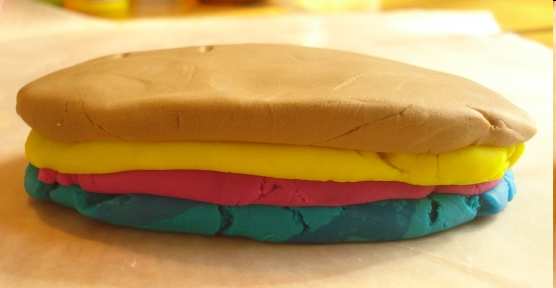 Activity! Making folds.
Flatten out layers of different colored clay and lay them on top of each other.
Compress clay together from either end.
Draw your compression fold in your journal.
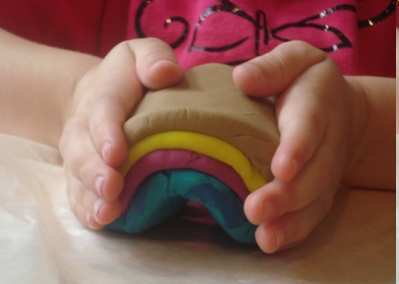 Compression Fold
Anticline